Дорогами войны…
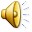 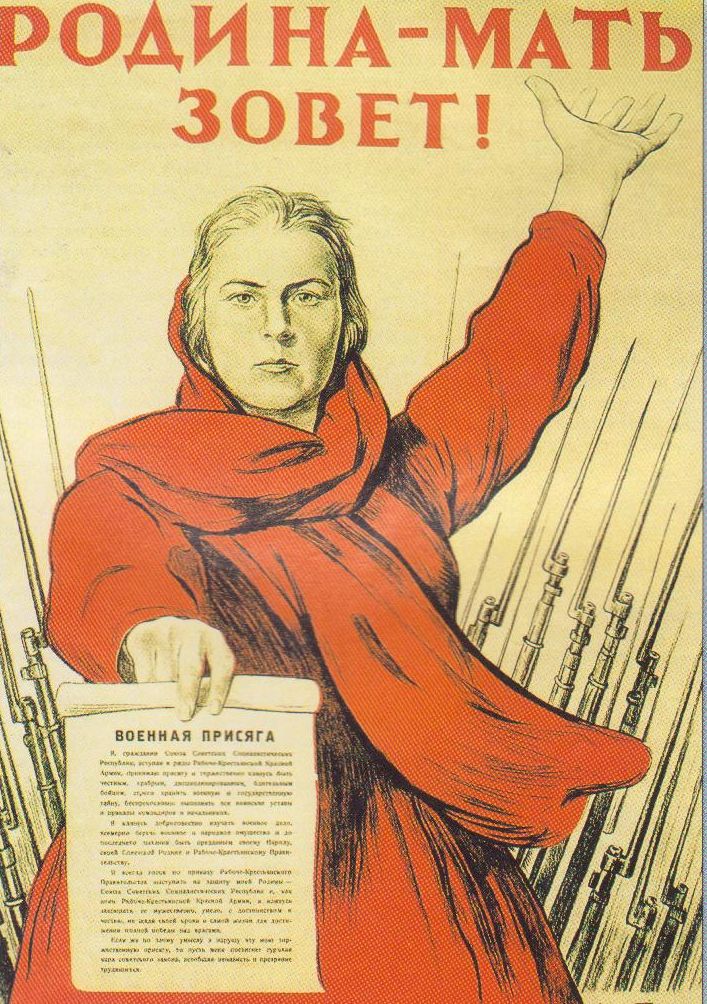 Вставай, страна огромная!
Вставай на смертный бой!
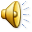 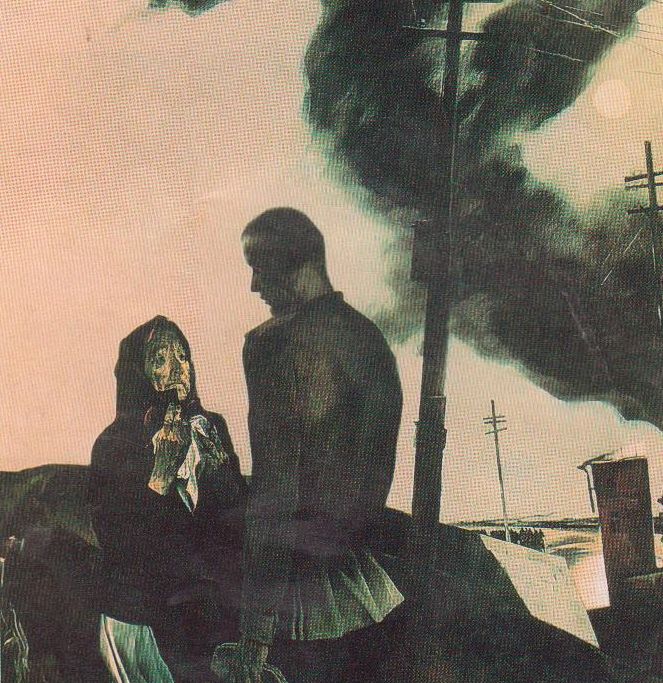 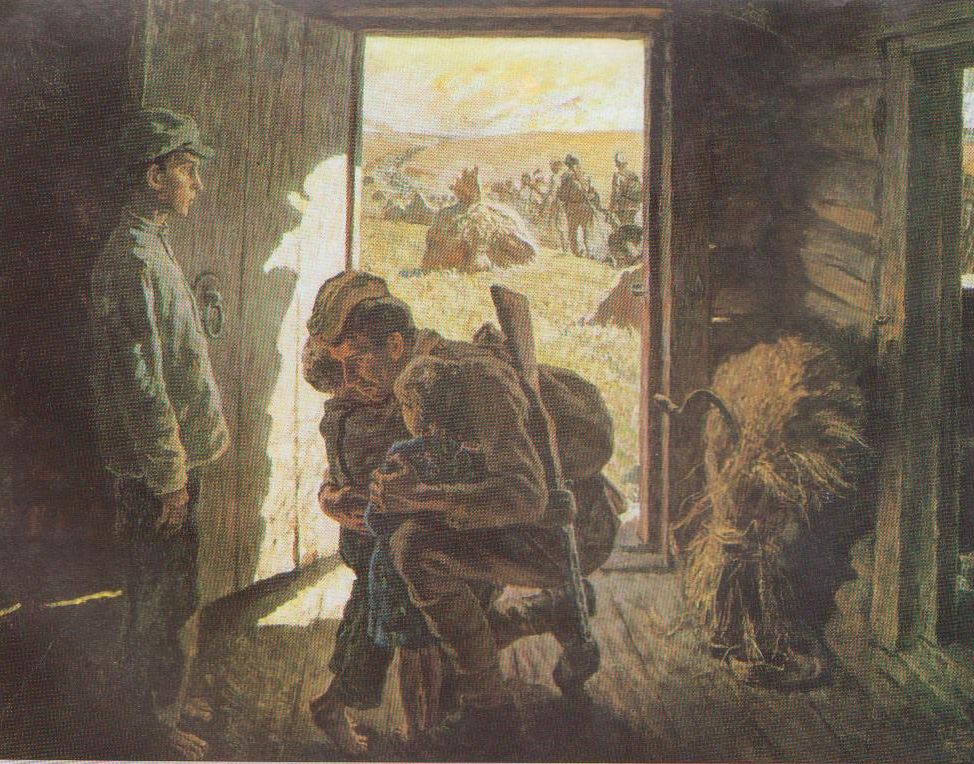 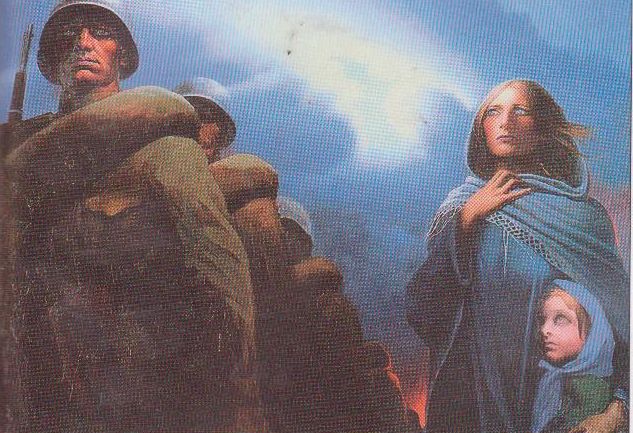 Жди меня, и я вернусь.
Только очень жди…
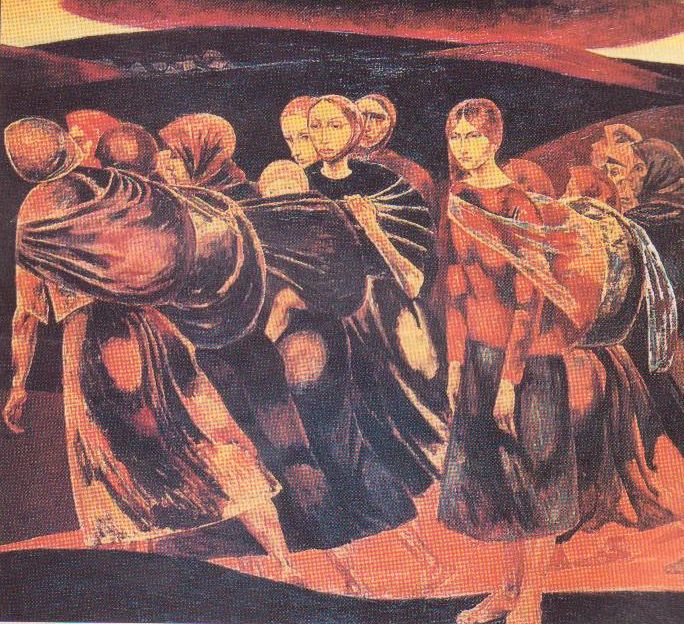 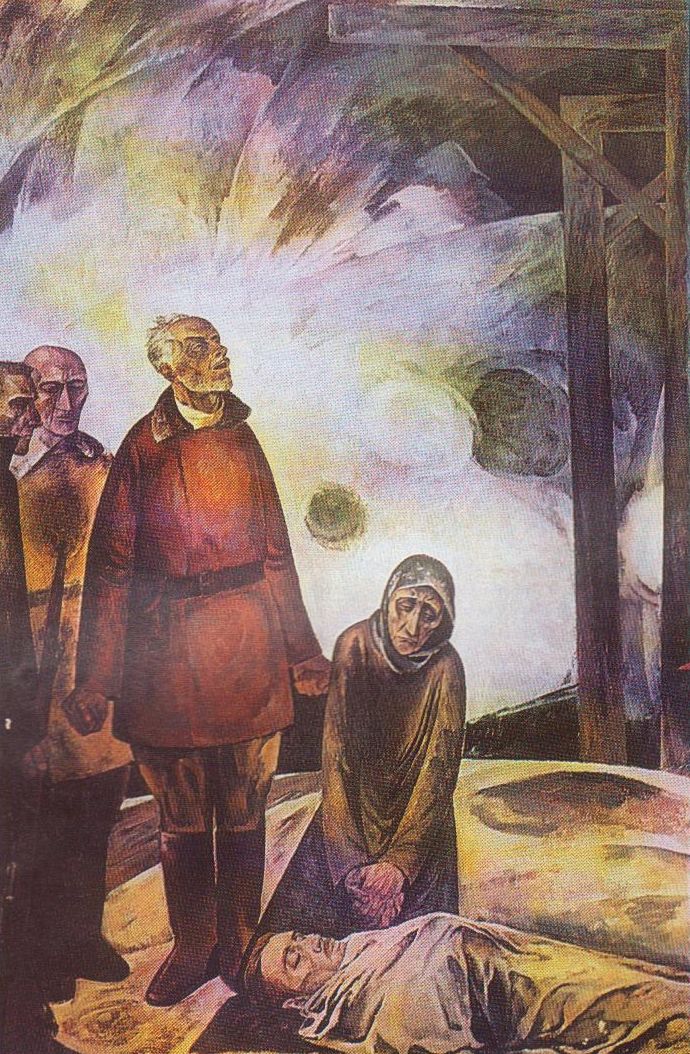 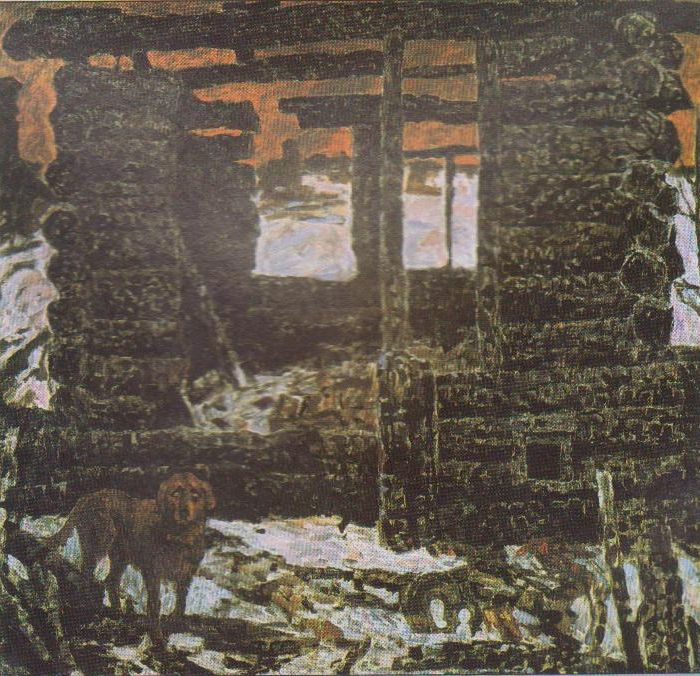 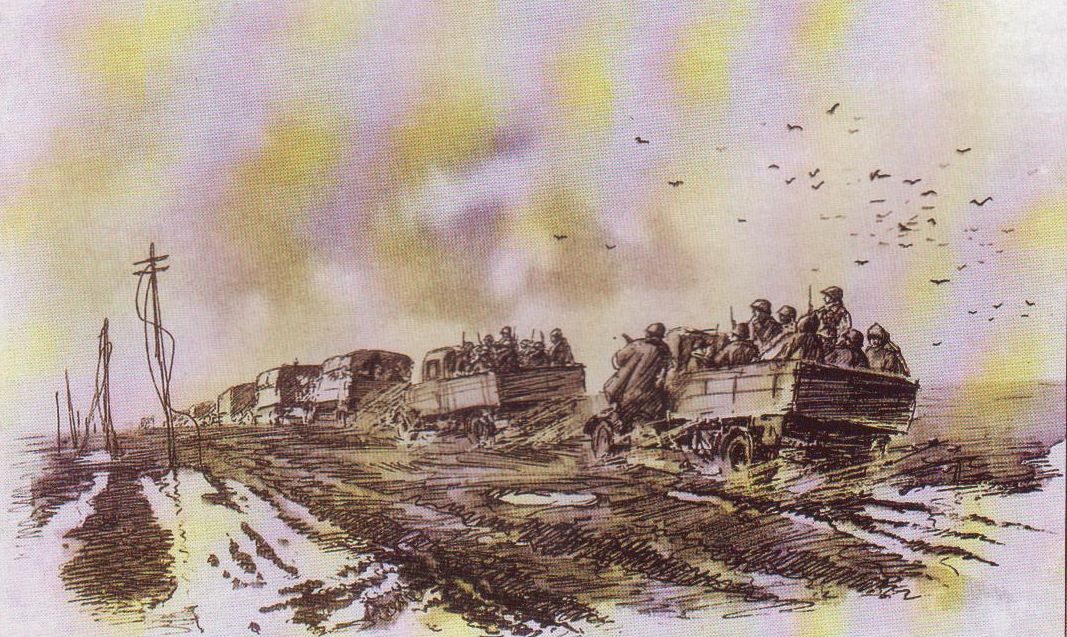 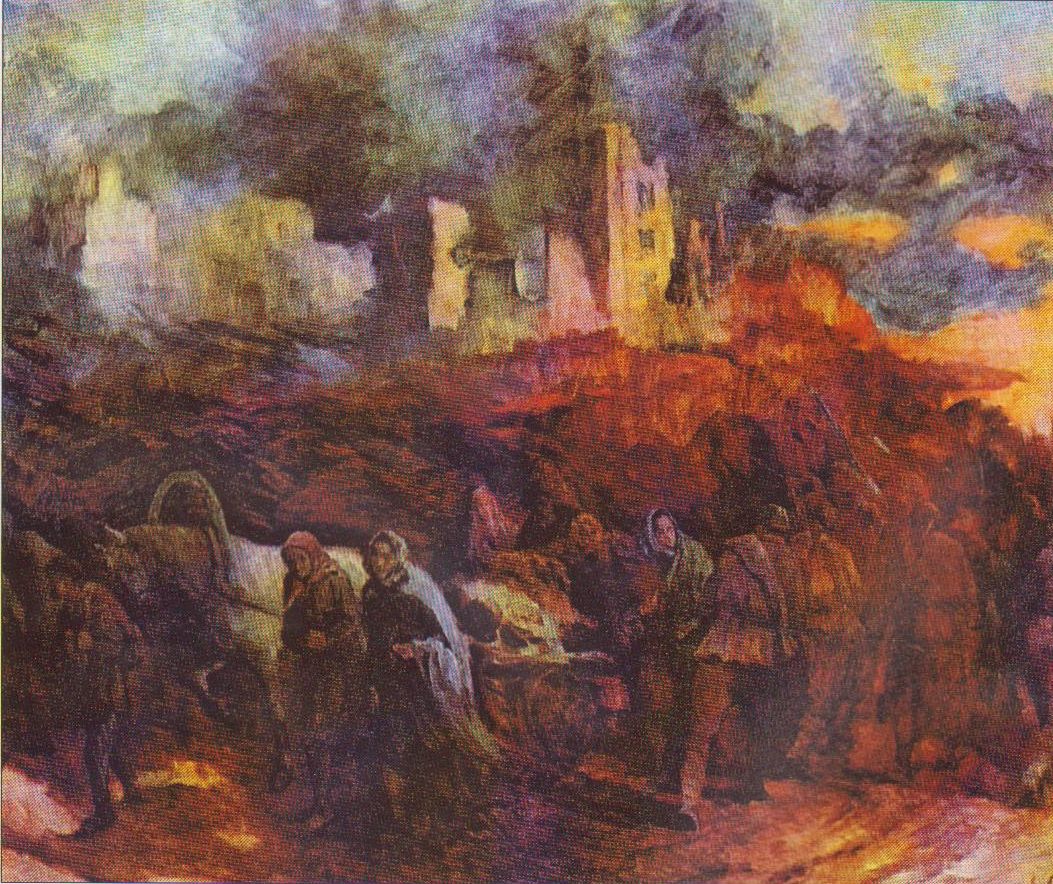 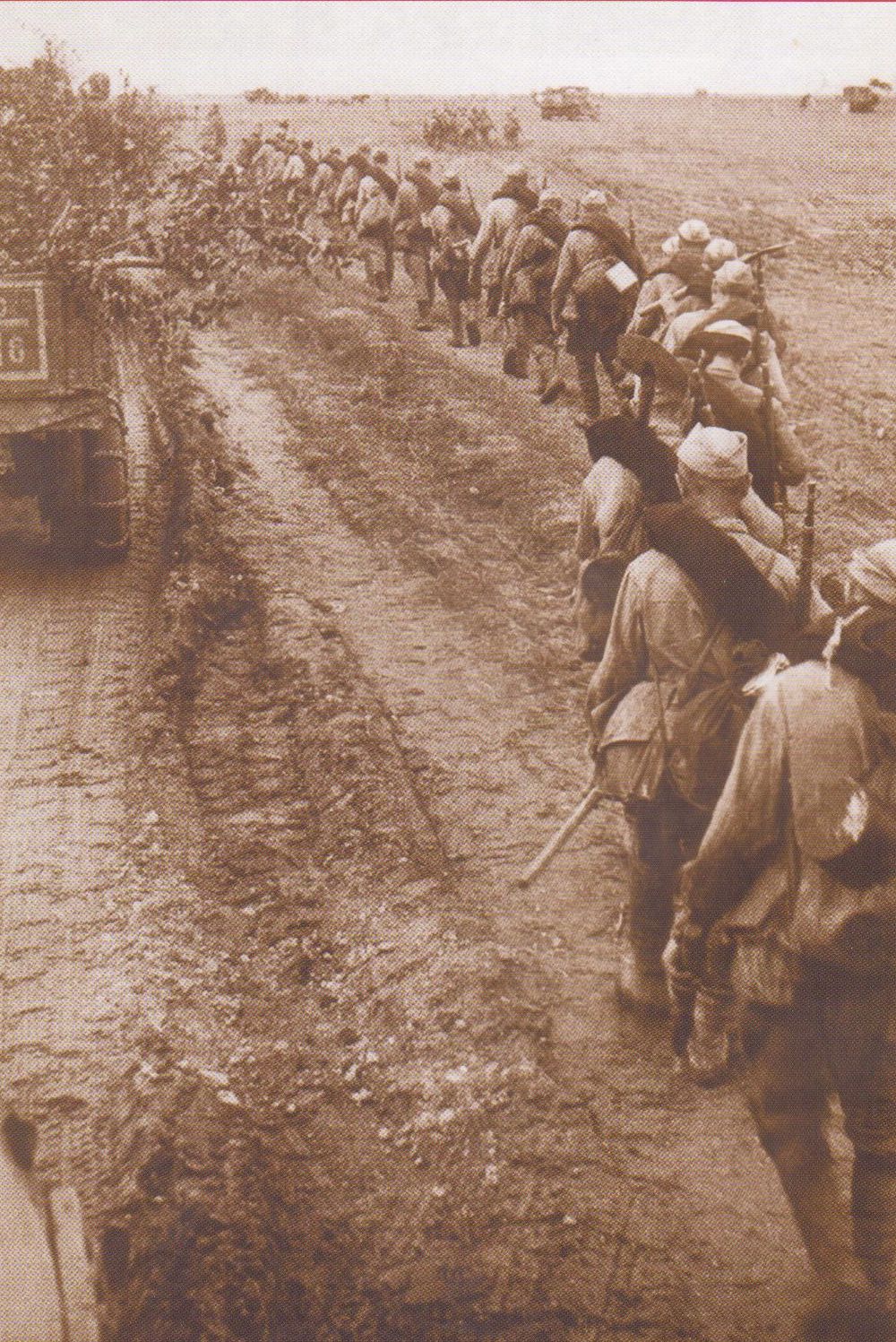 От Москвы до Бреста
Нет такого места,
Где бы не скитались мы в пыли…
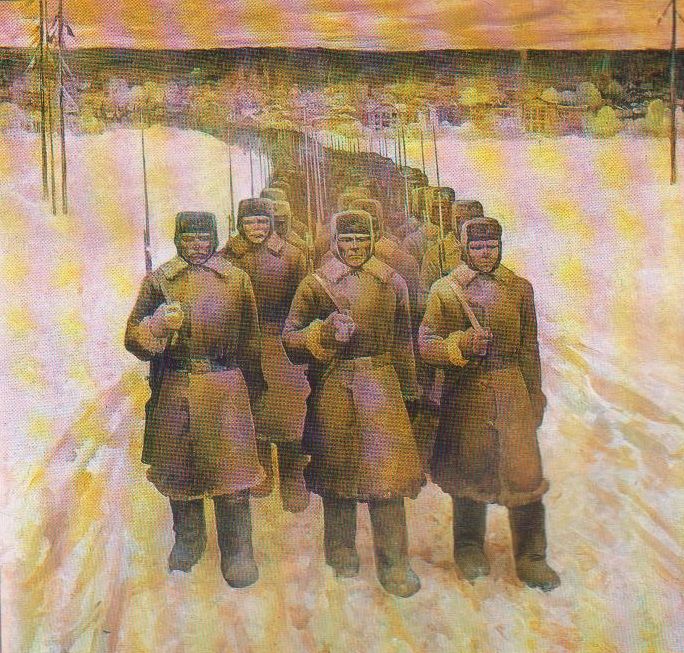 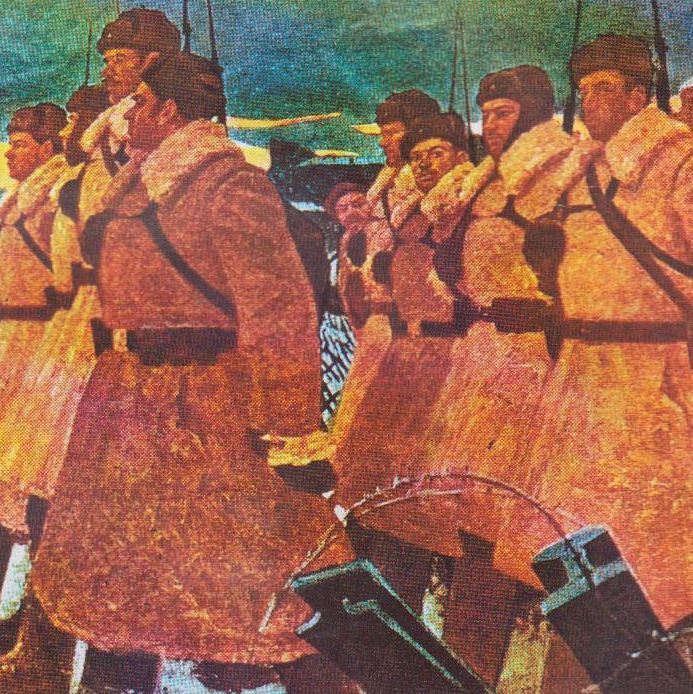 Эх, дороги…
Пыль да туман,
Холода, тревоги
Да степной 
            бурьян.
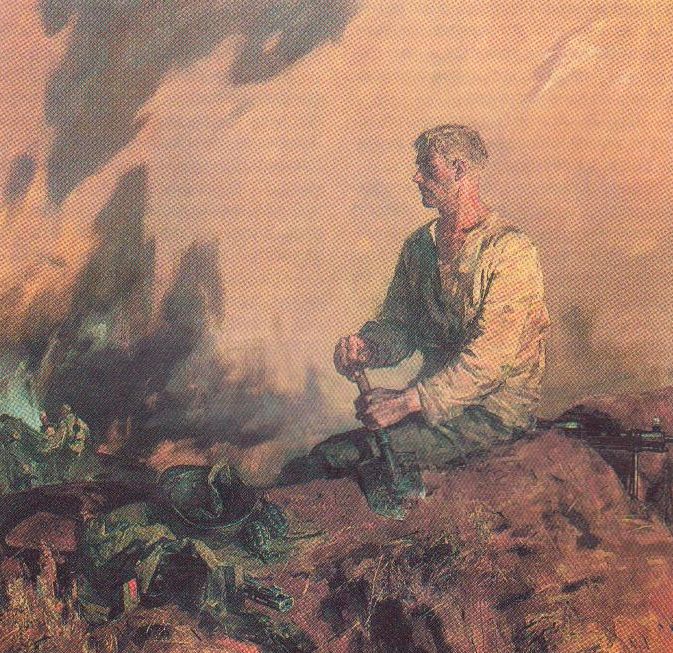 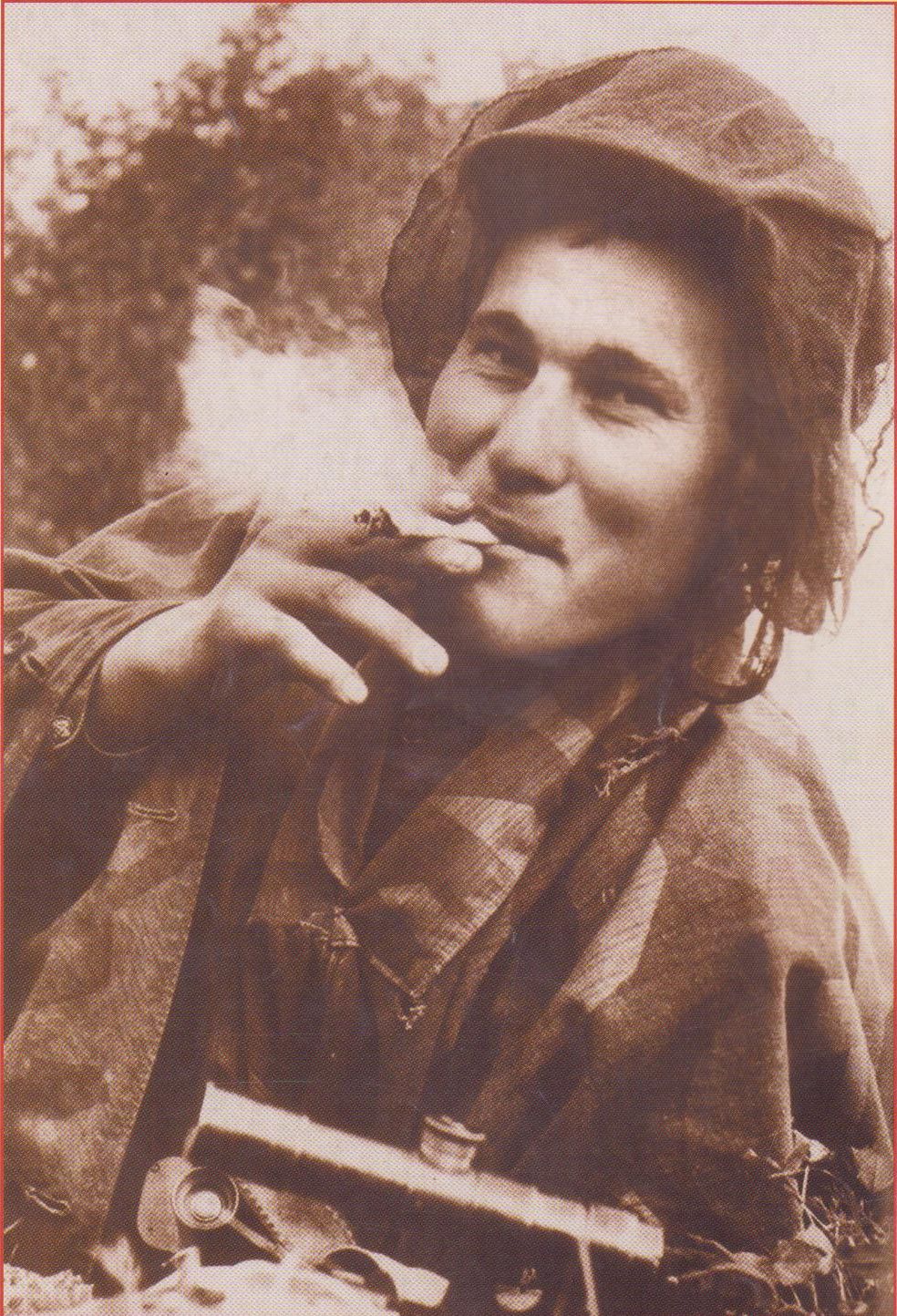 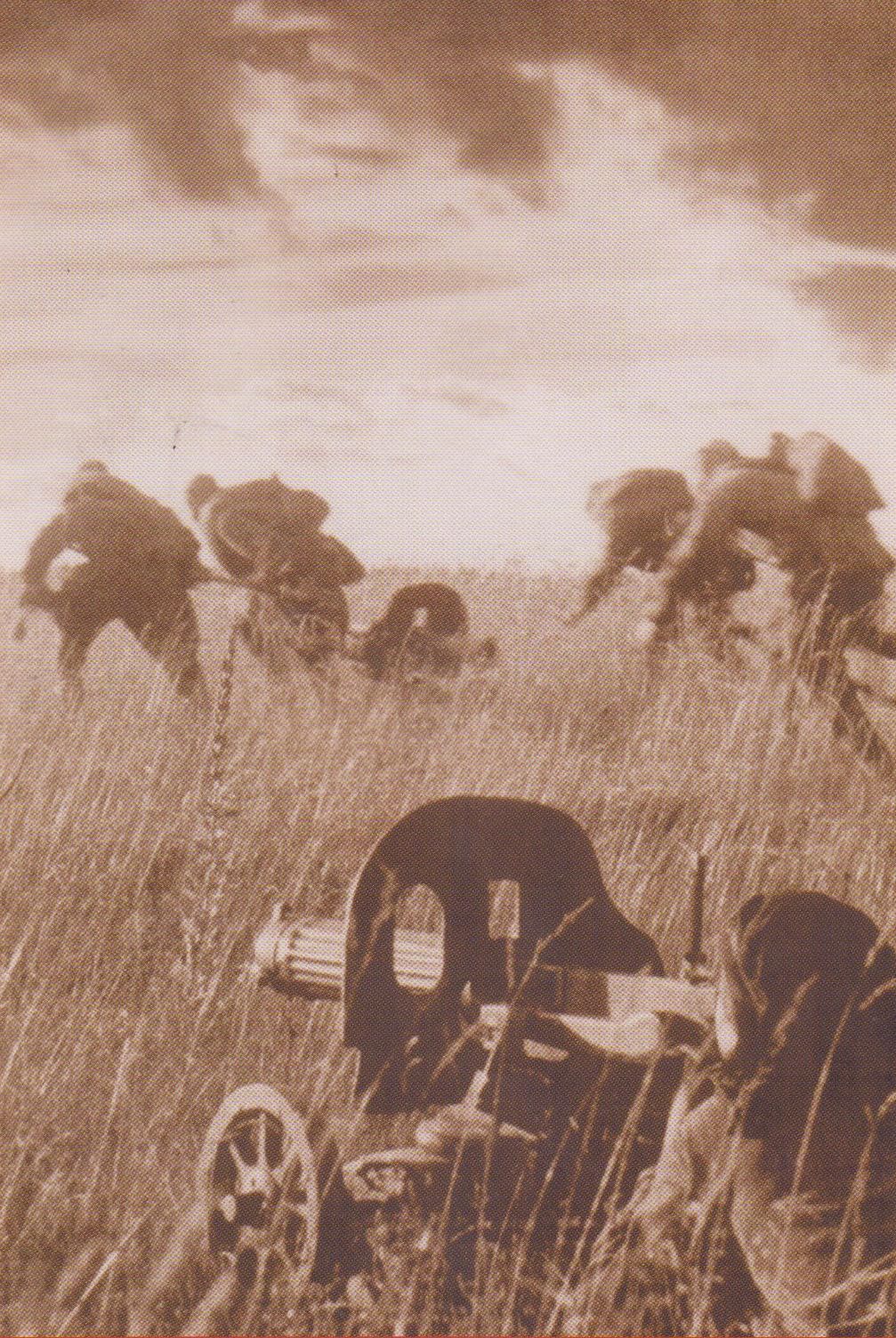 …Они прикрыли жизнь собою, -
жизнь начинавшие едва,
чтоб было небо голубое,
была зелёная трава.
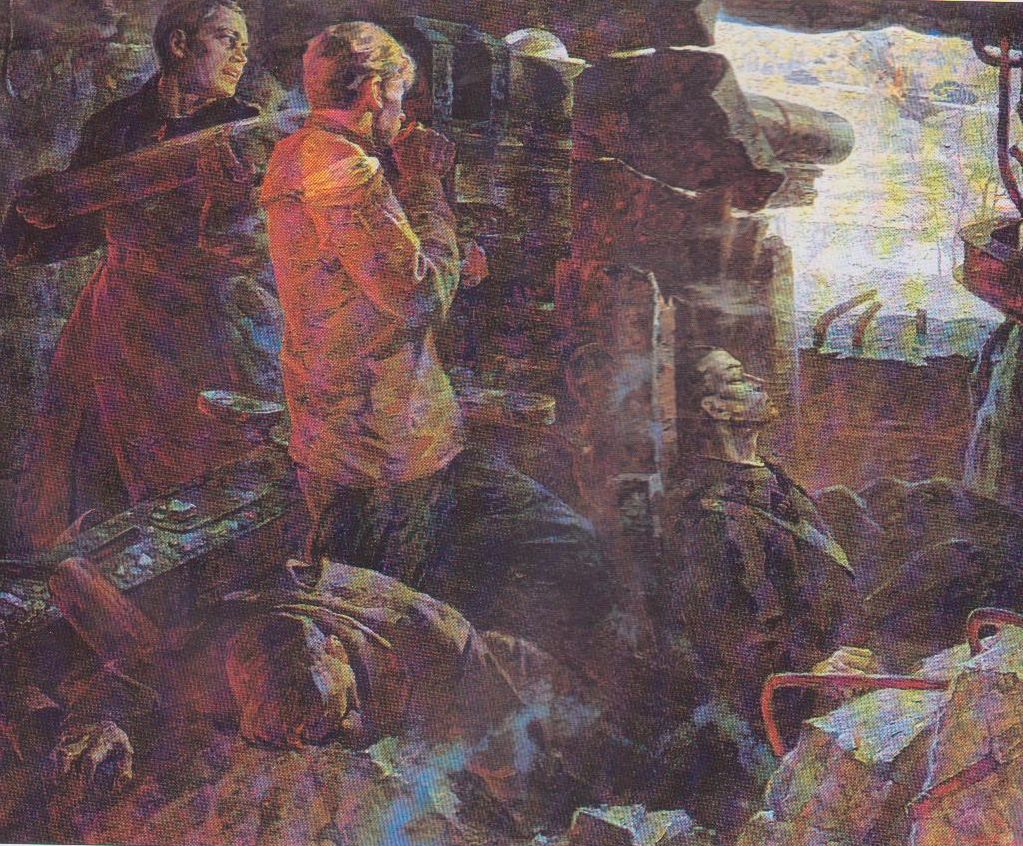 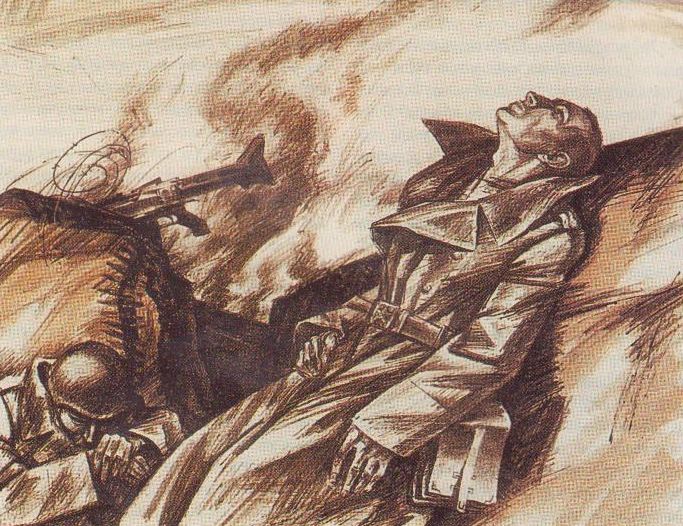 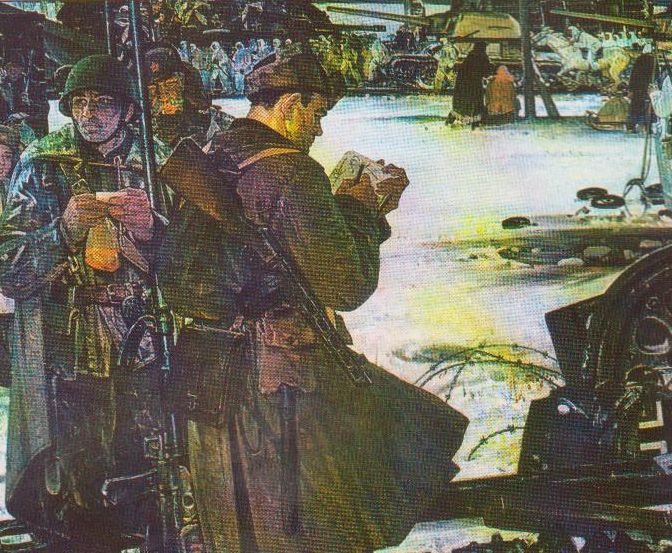 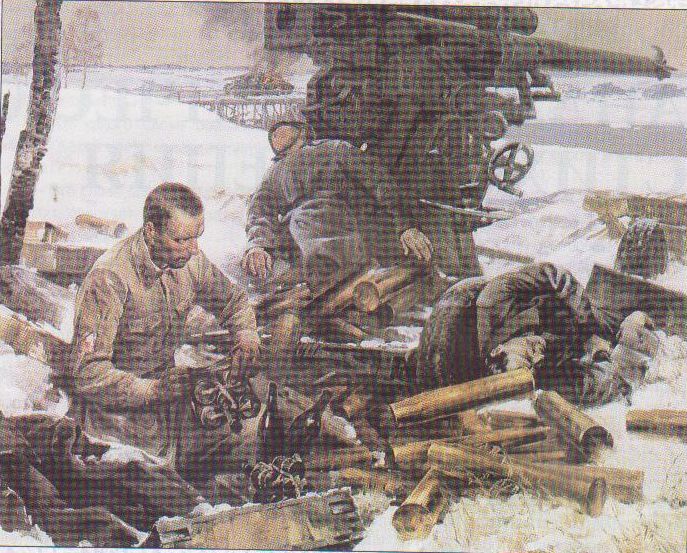 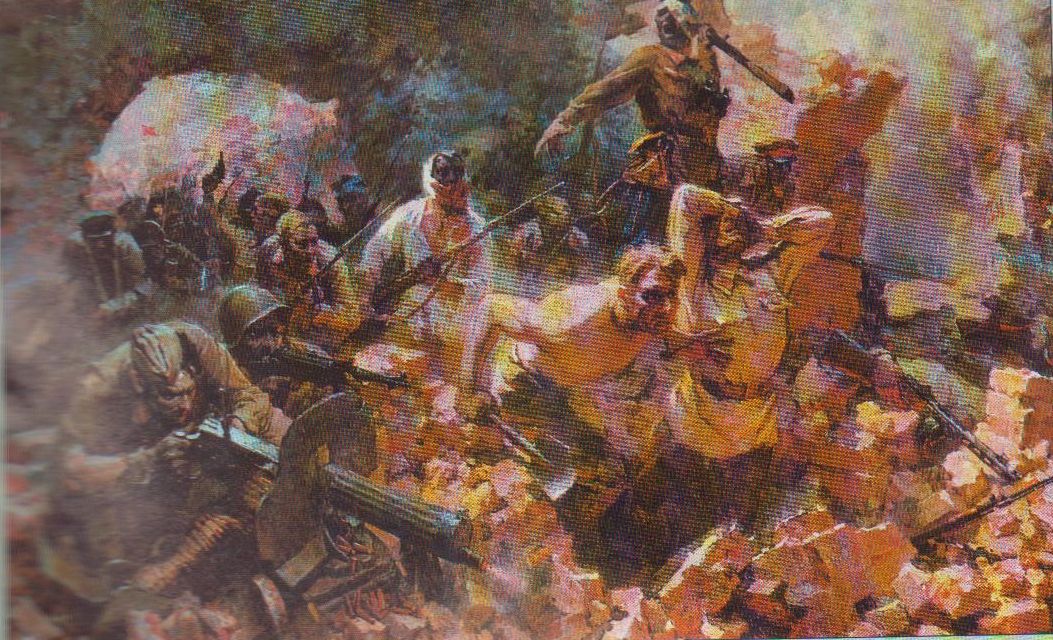 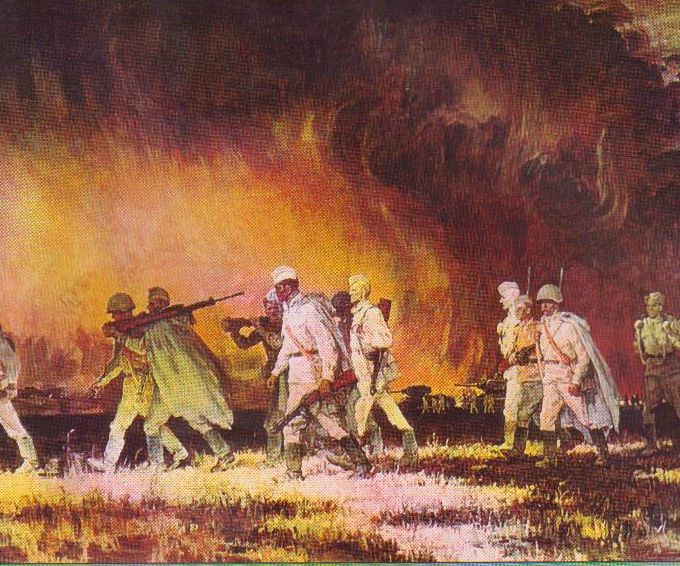 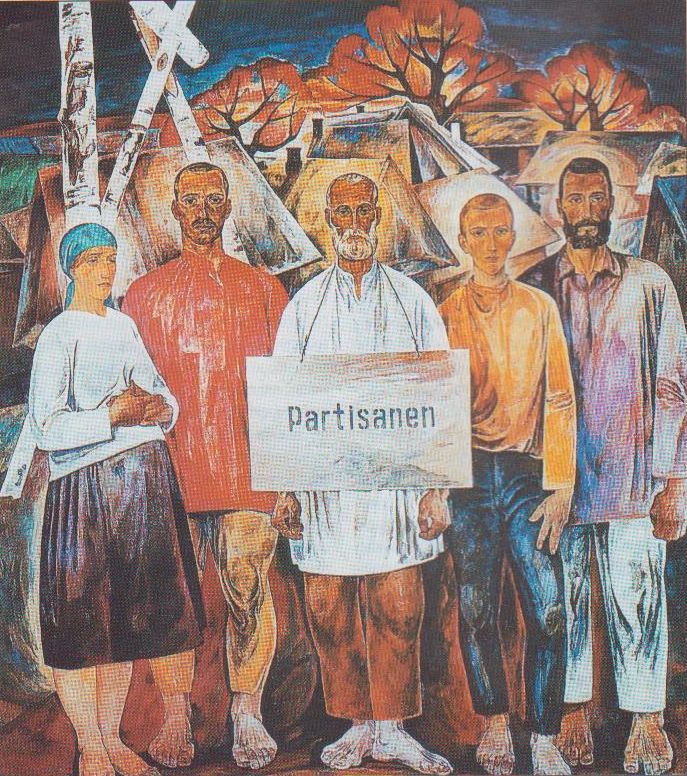 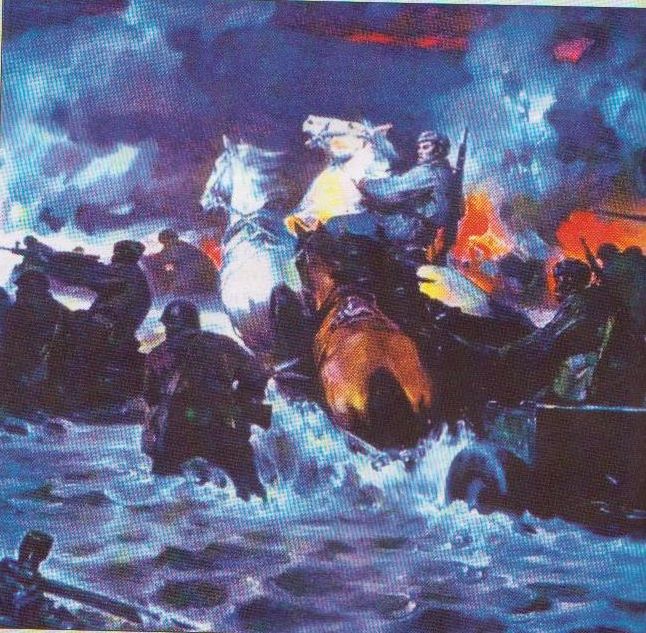 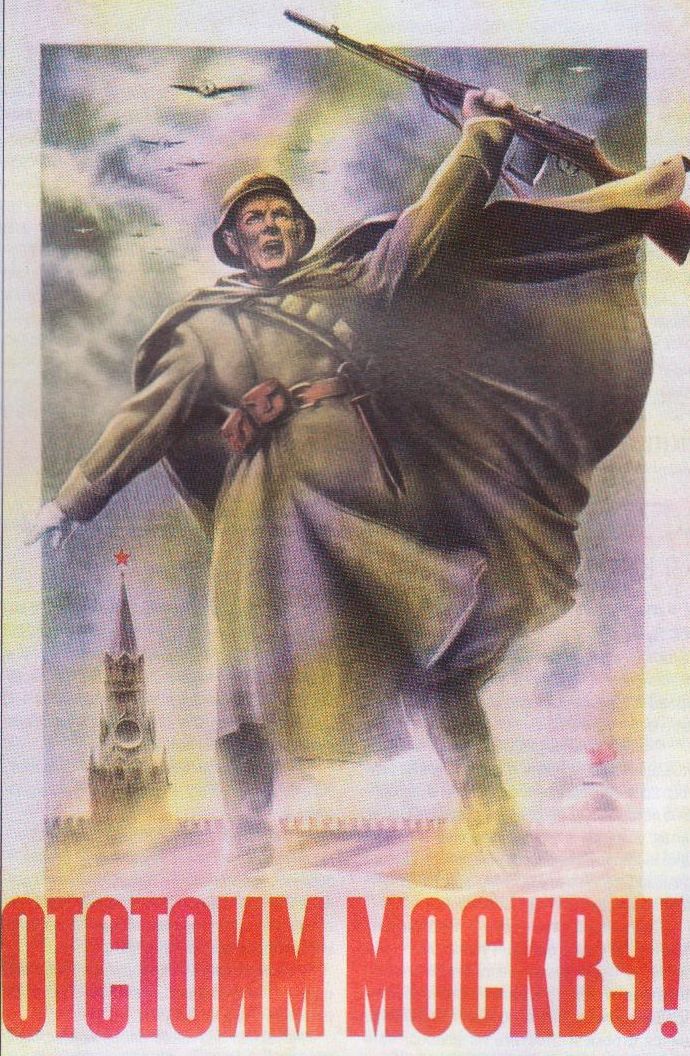 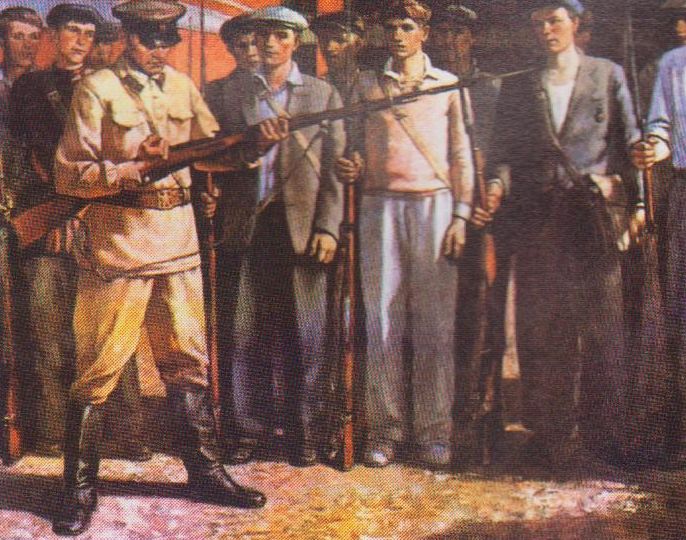 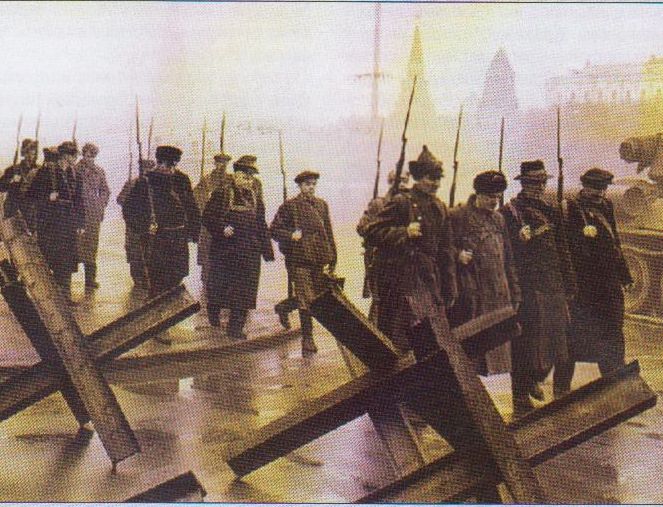 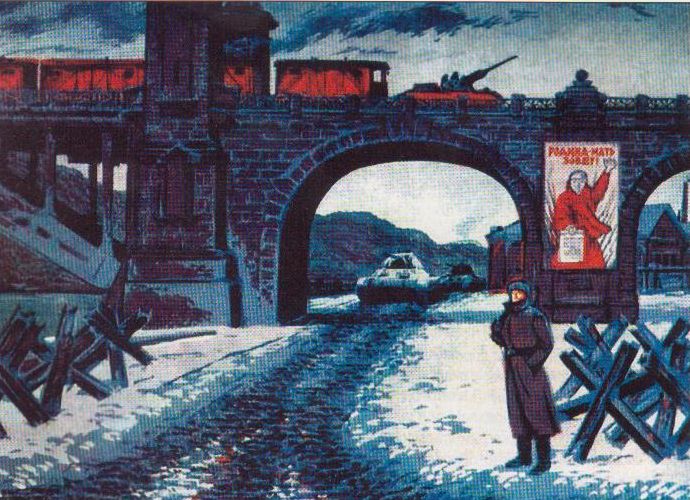 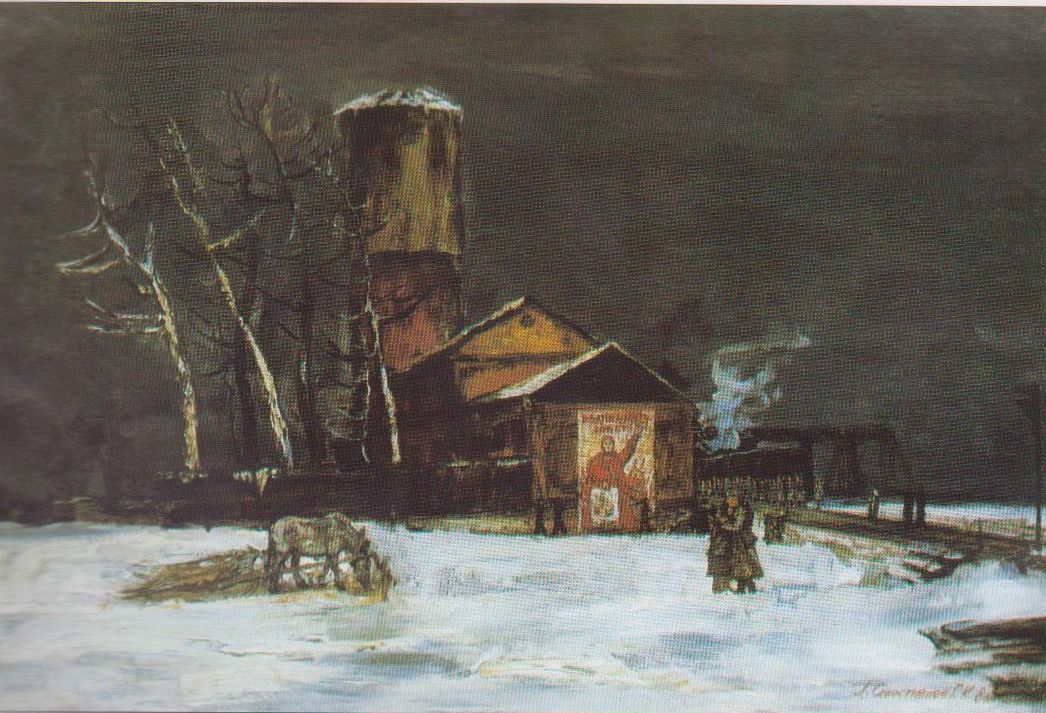 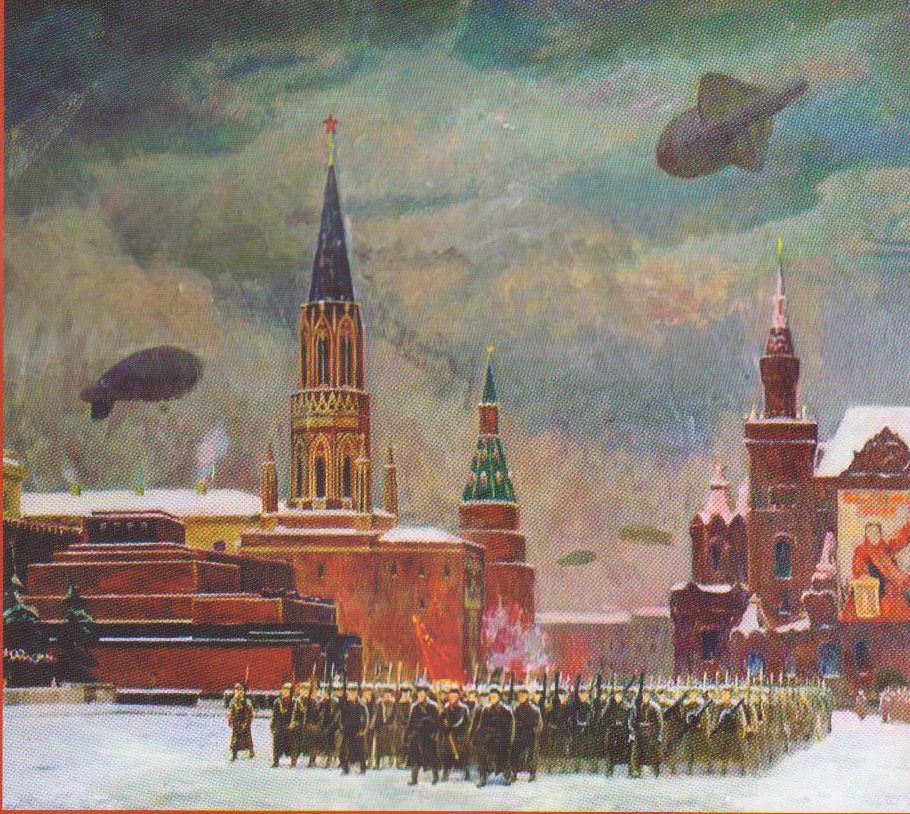 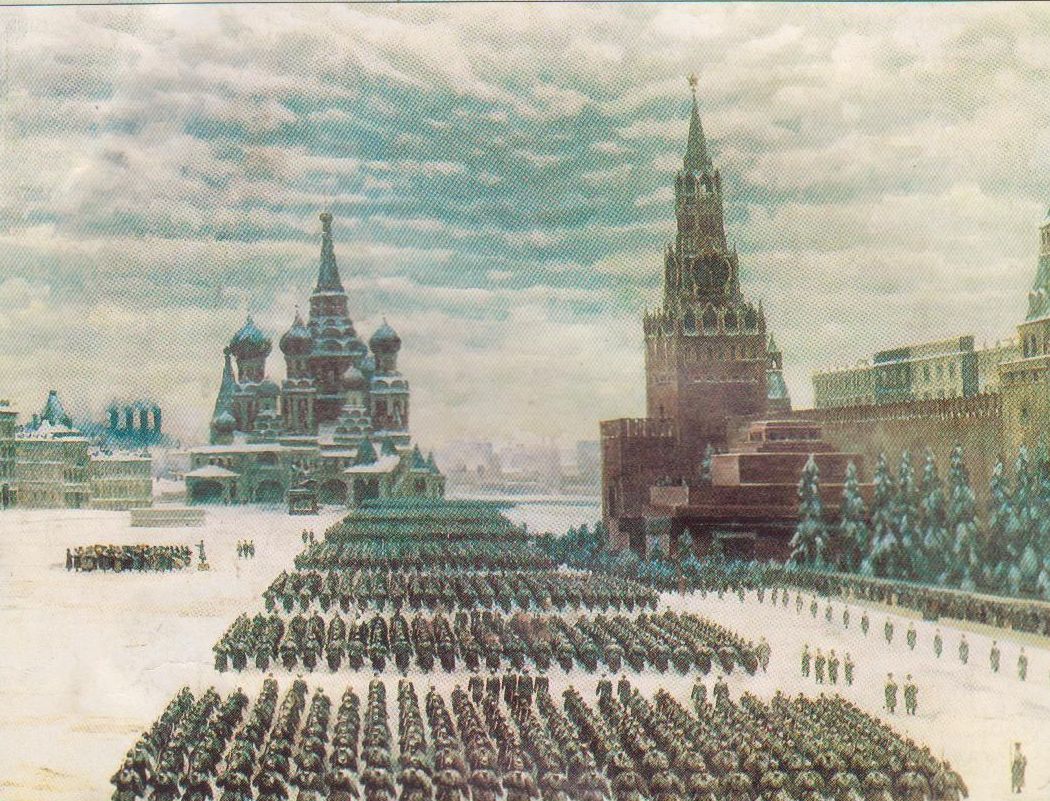 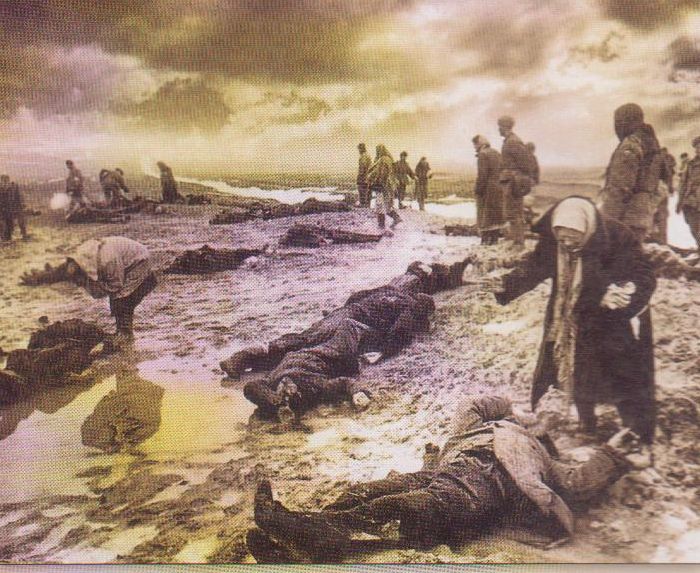 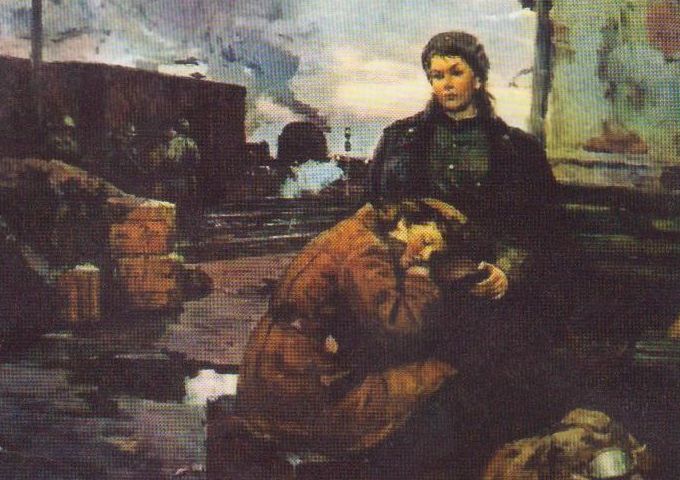 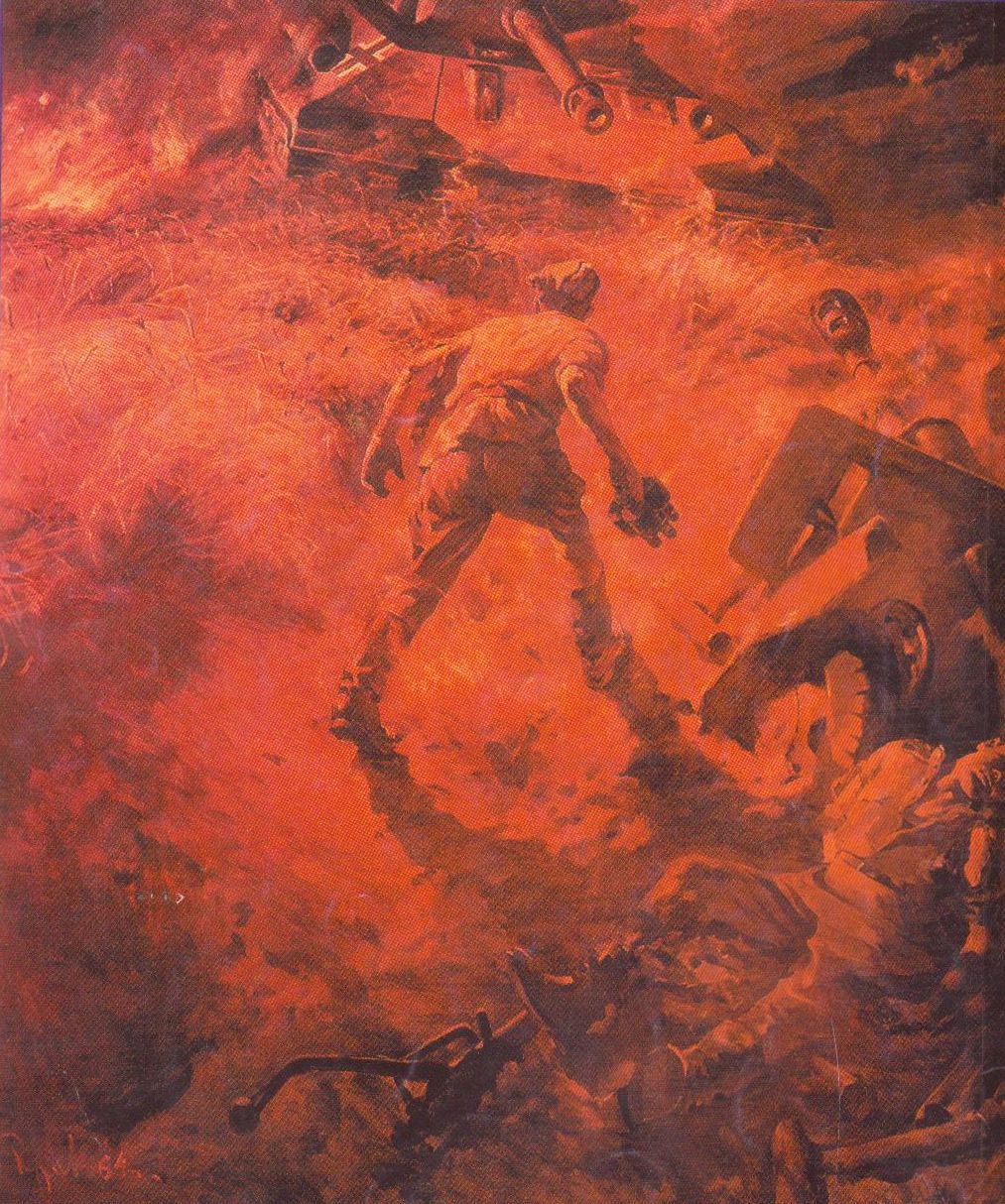 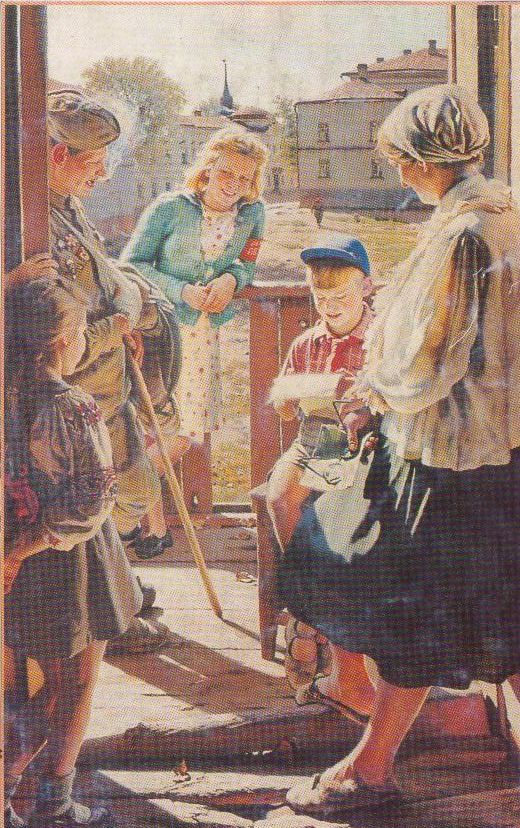 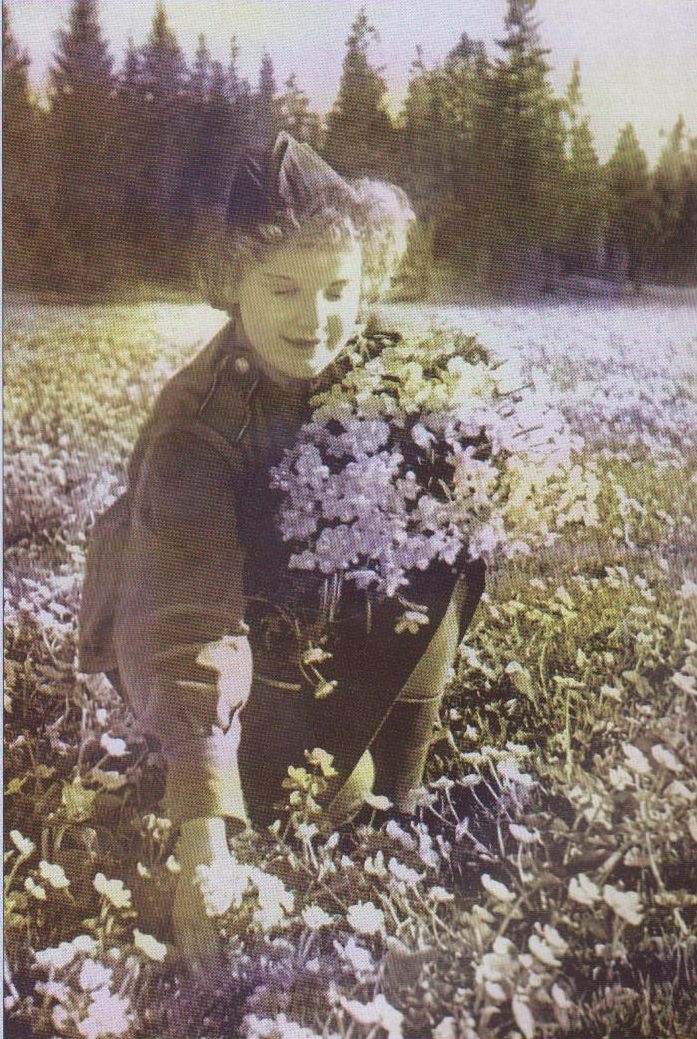 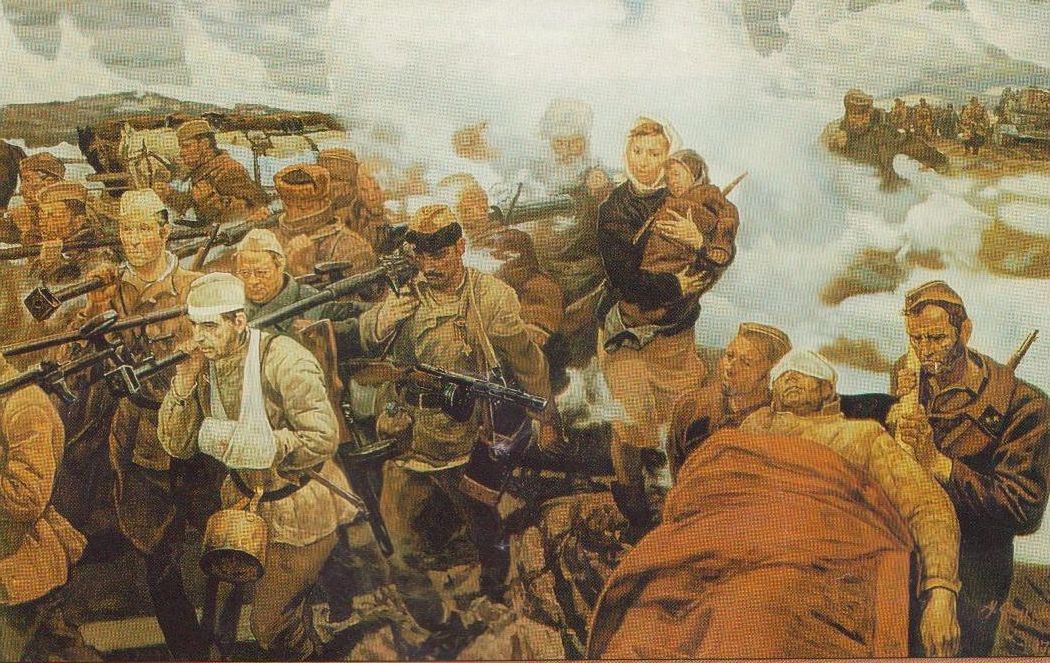 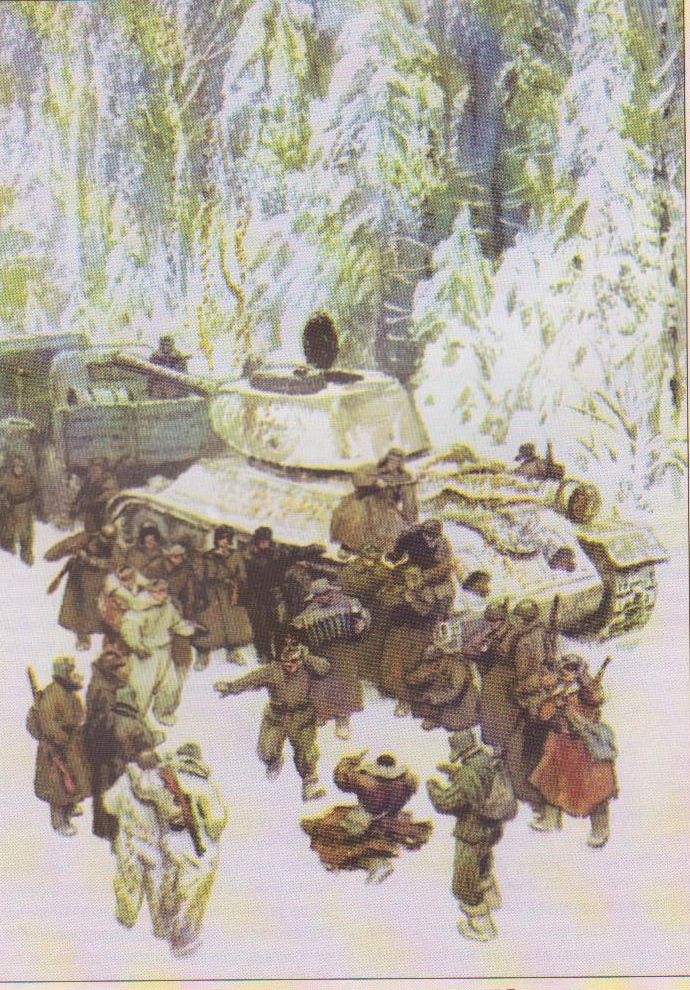 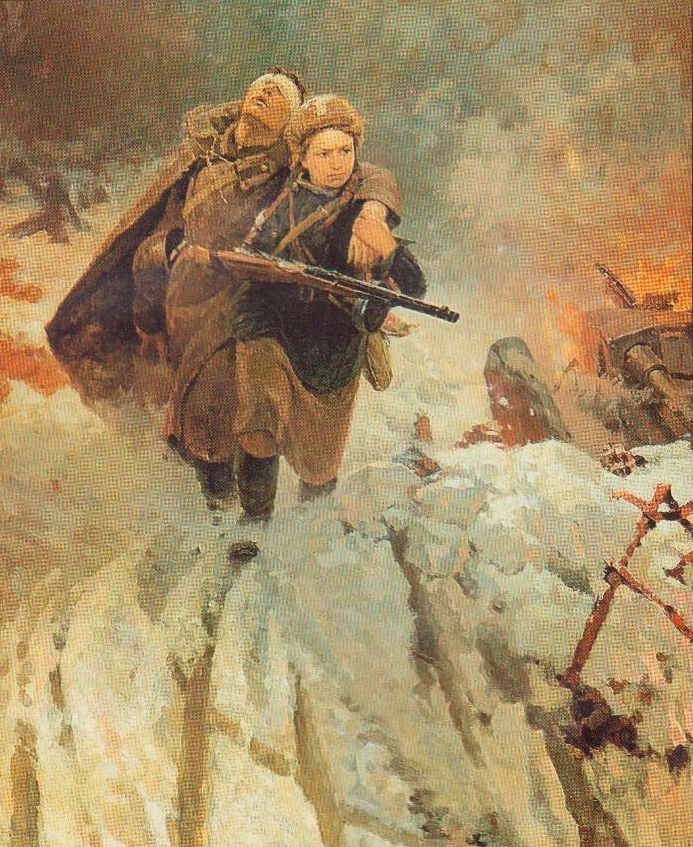 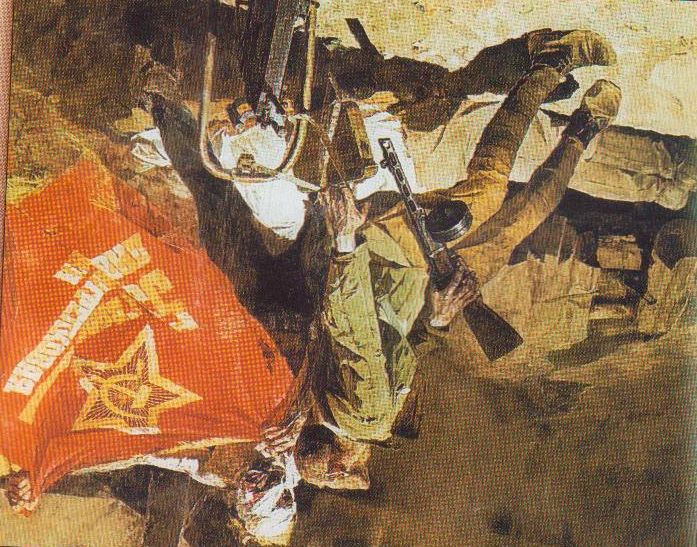 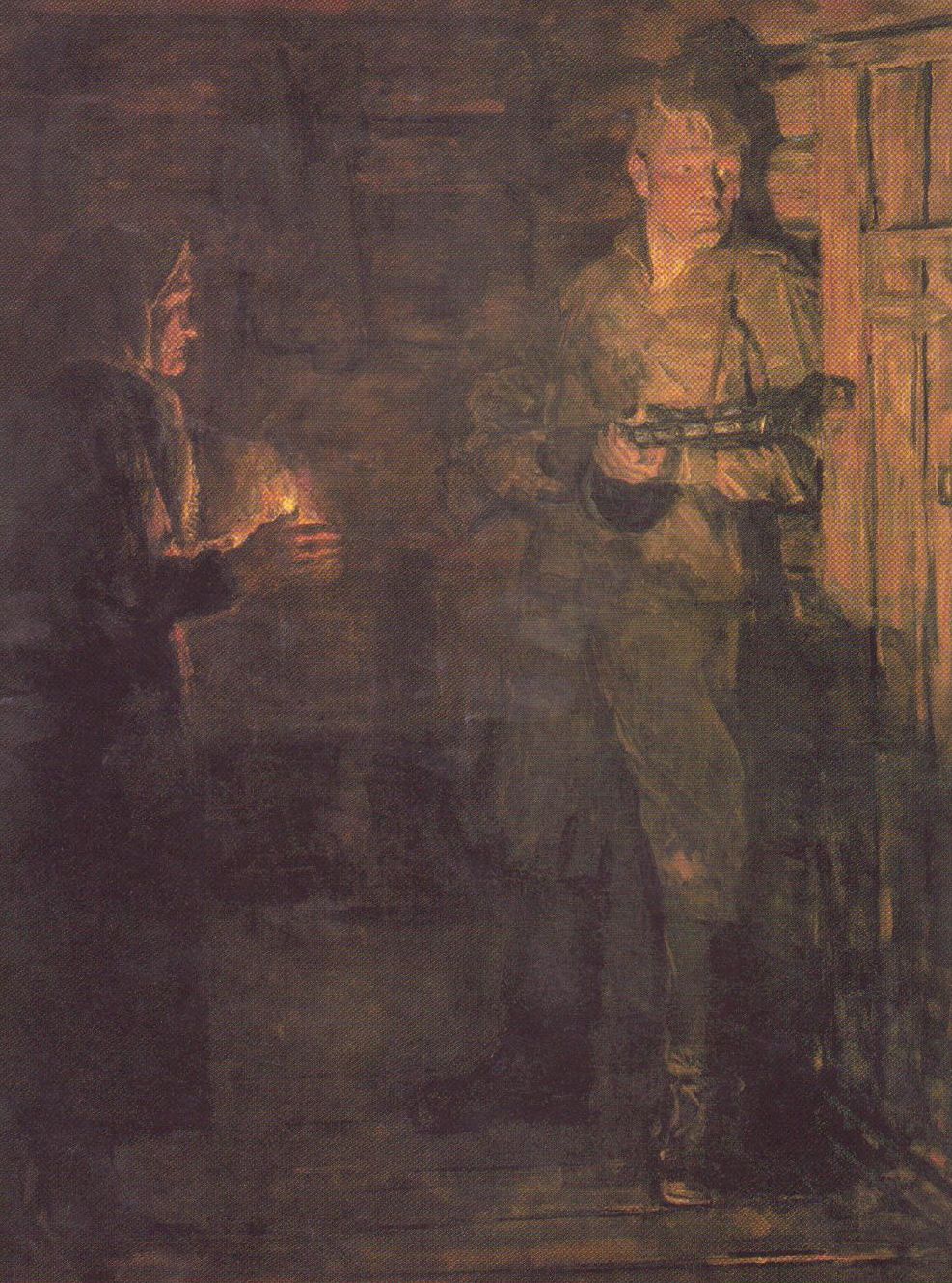 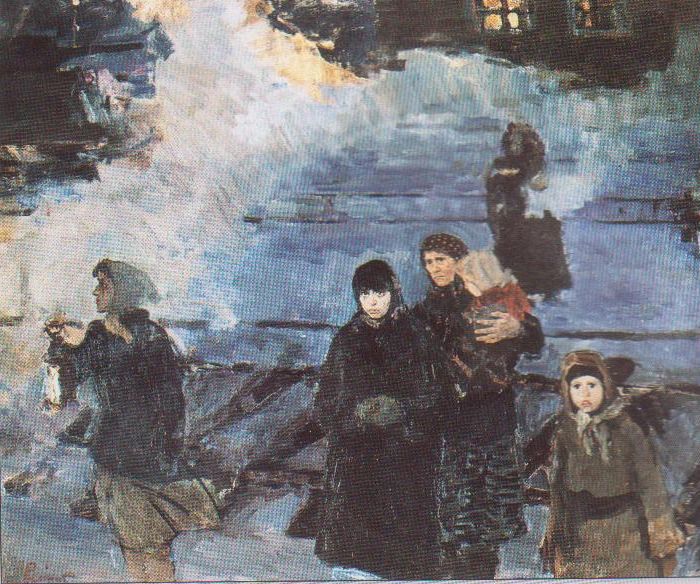 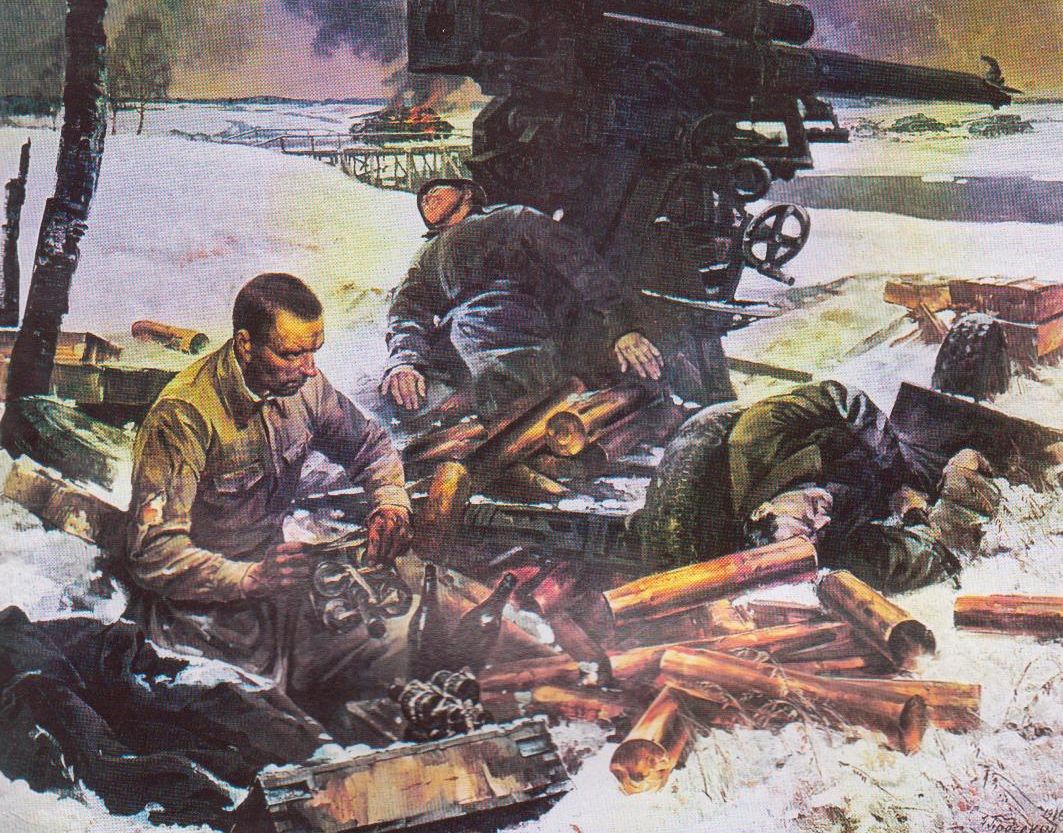 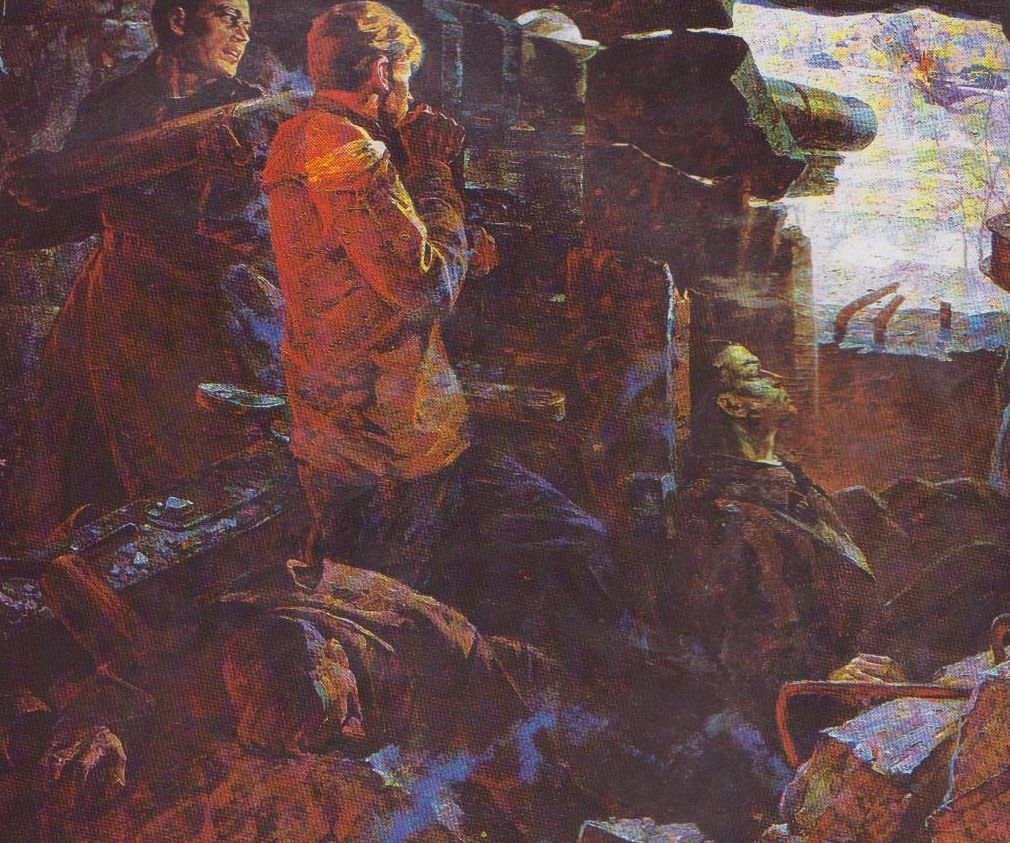 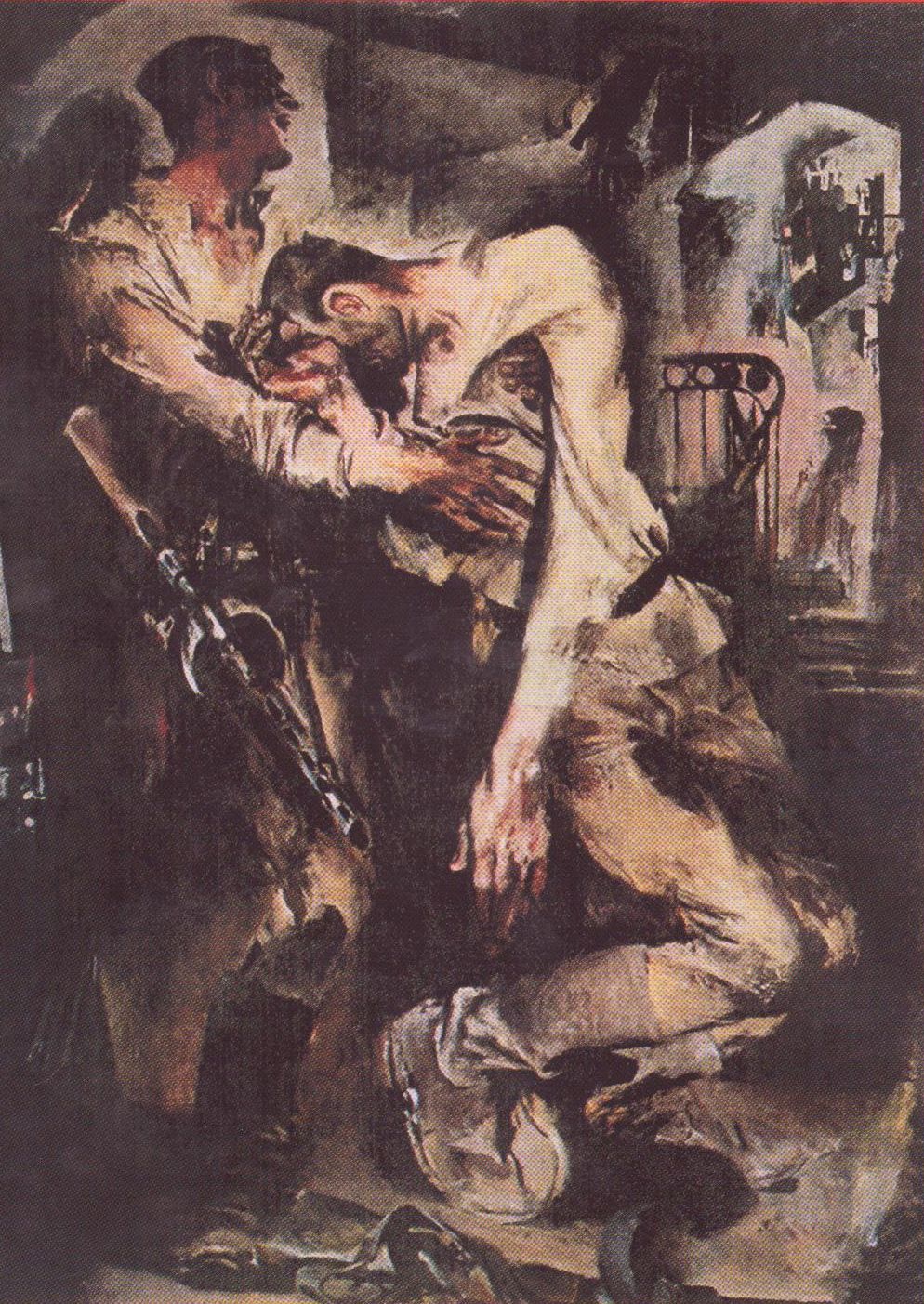 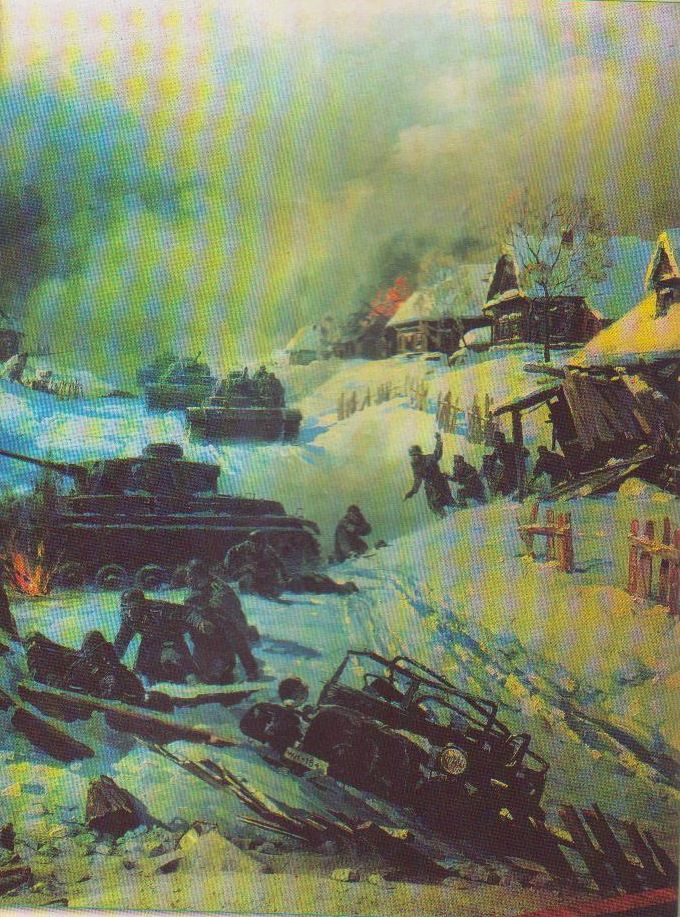 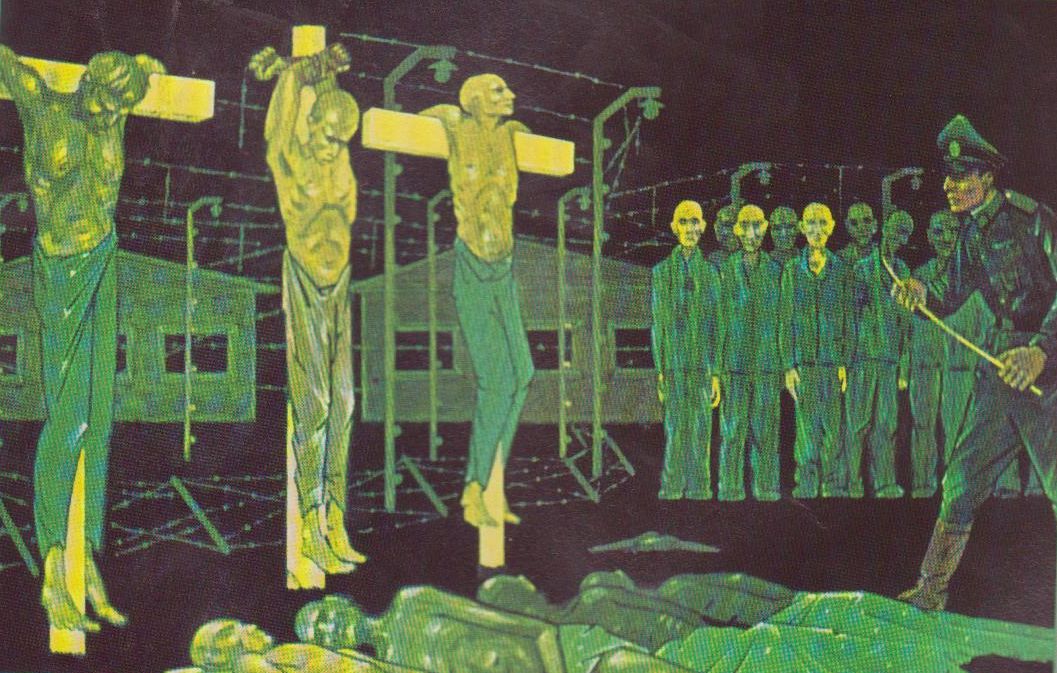 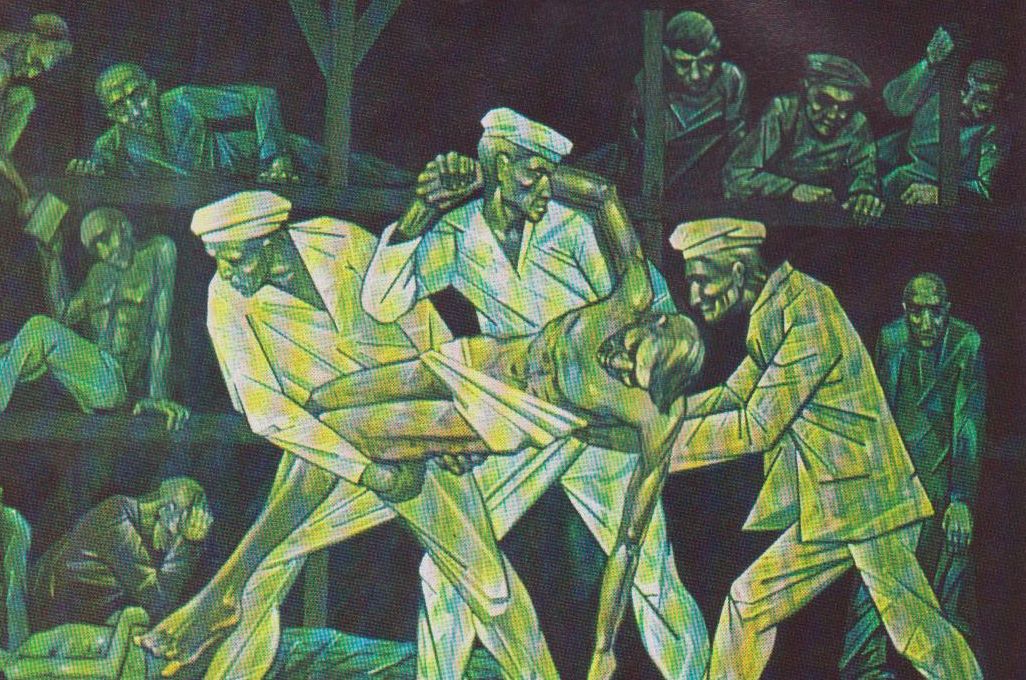 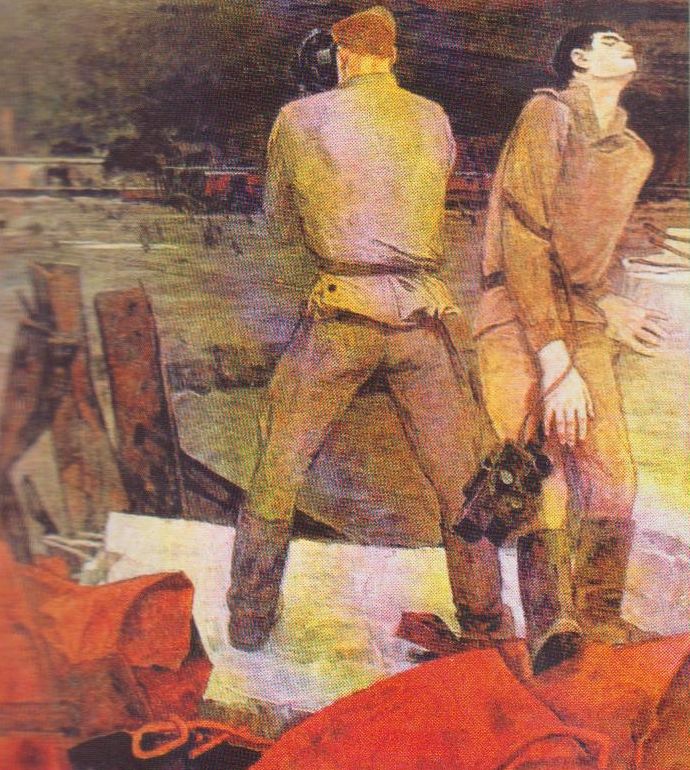 Нас всё меньше 
          и меньше…
Нас почти не осталось.
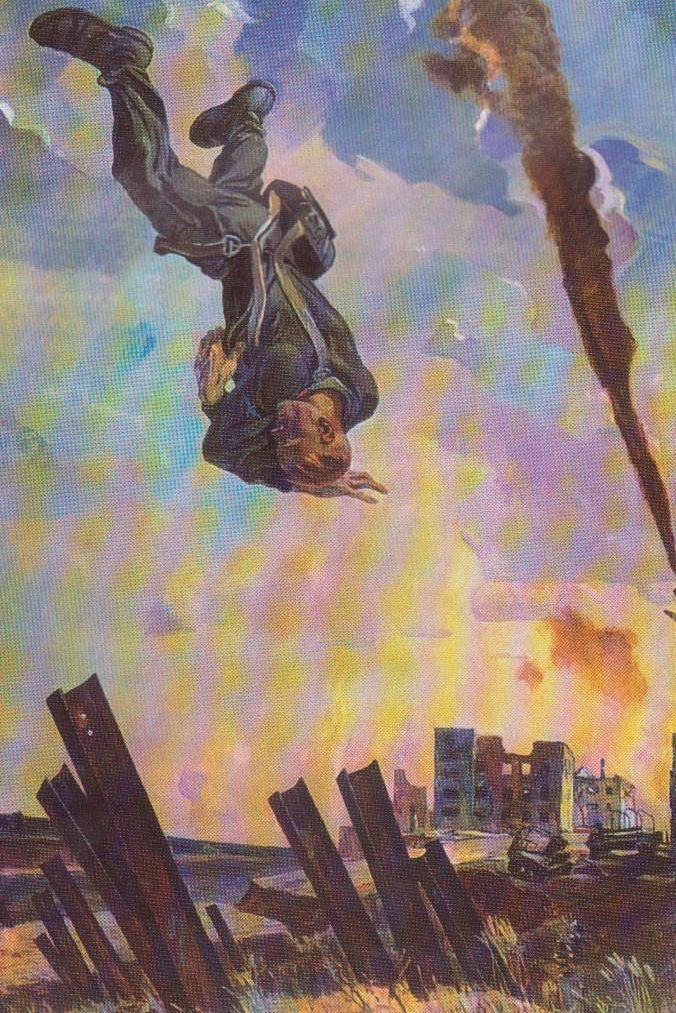 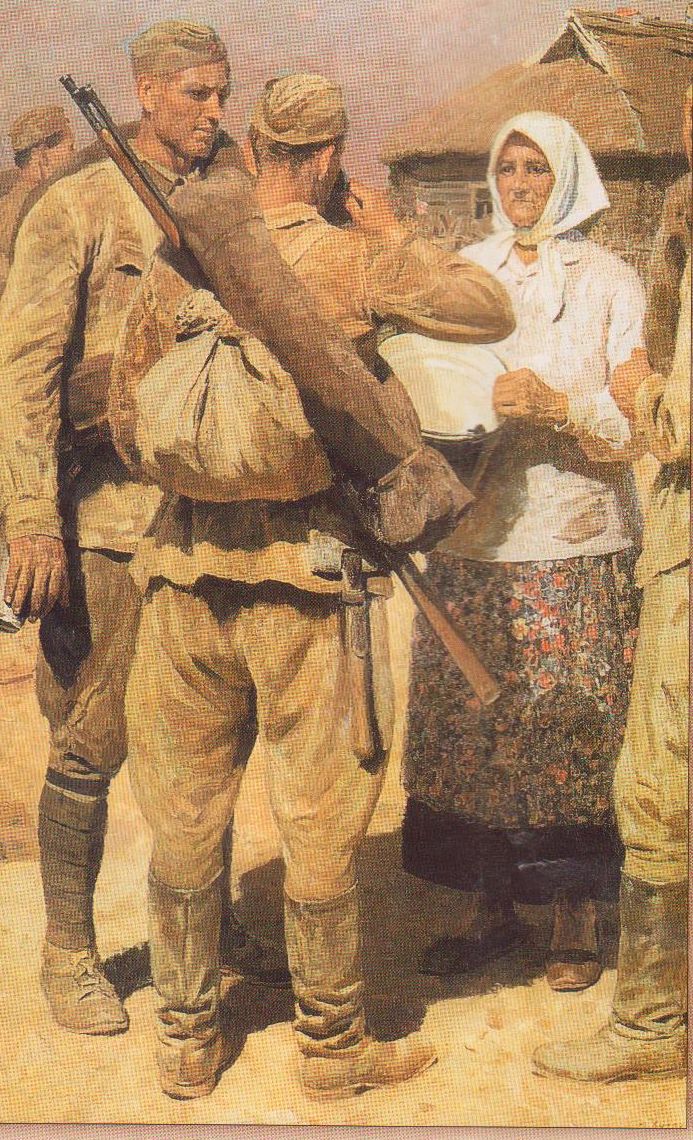 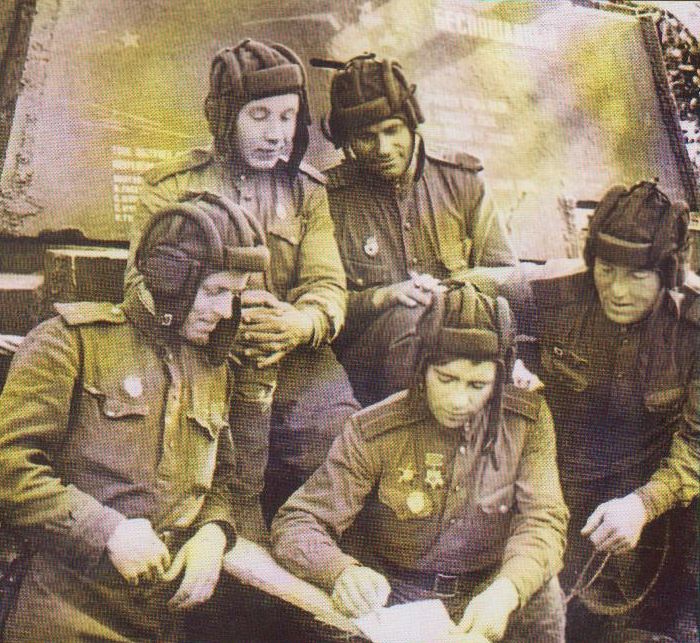 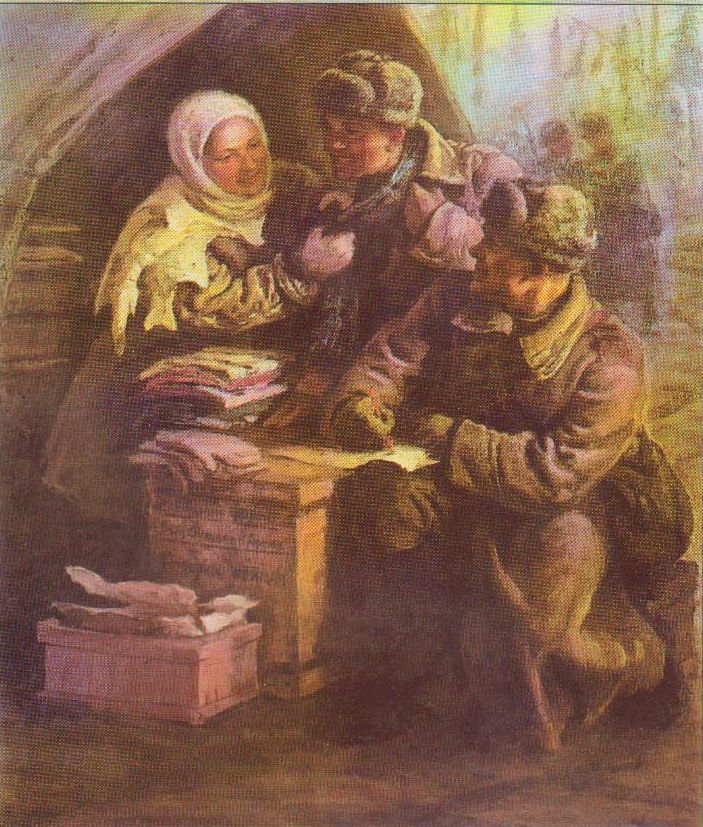 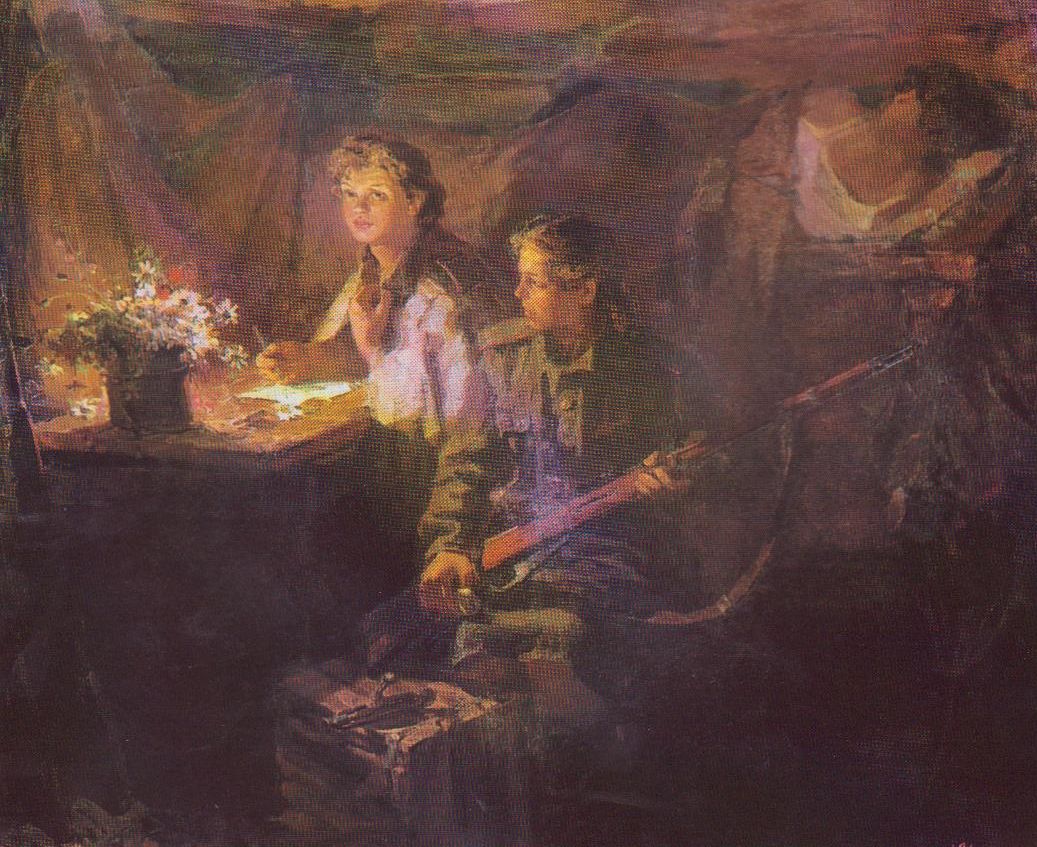 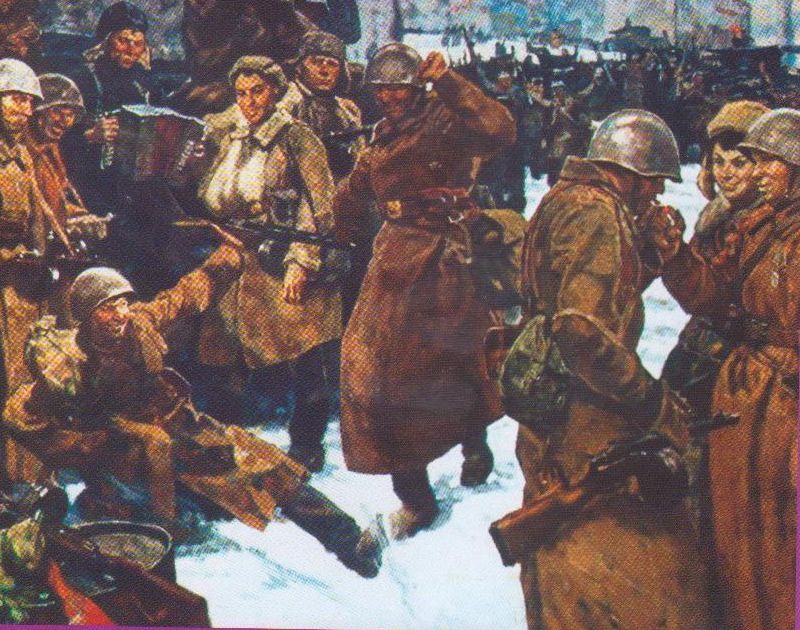 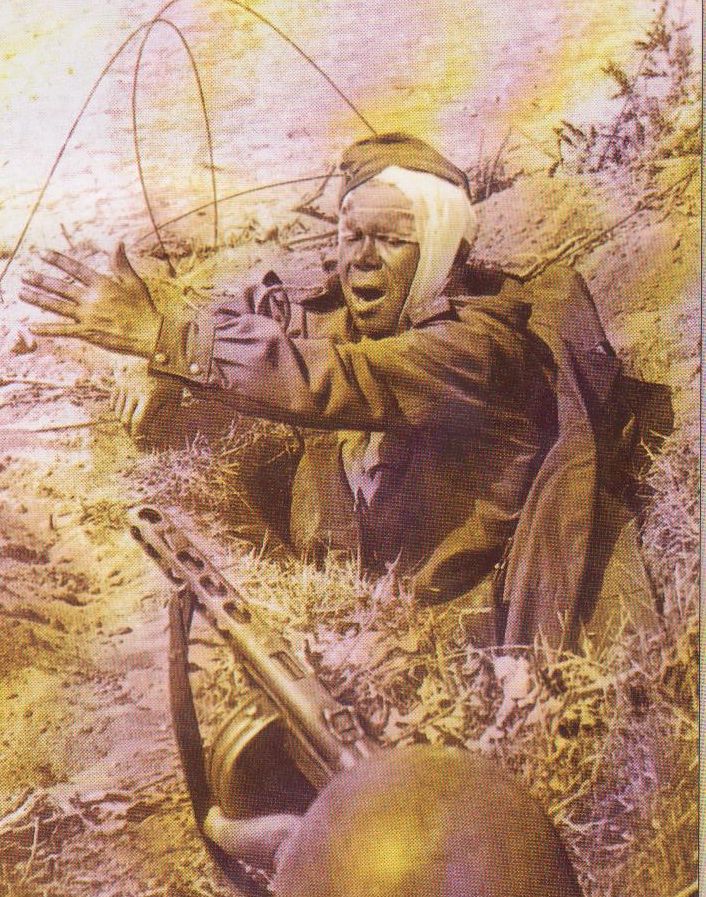 Немцы вокруг меня,
Бейте четыре, десять,
Не жалейте огня!
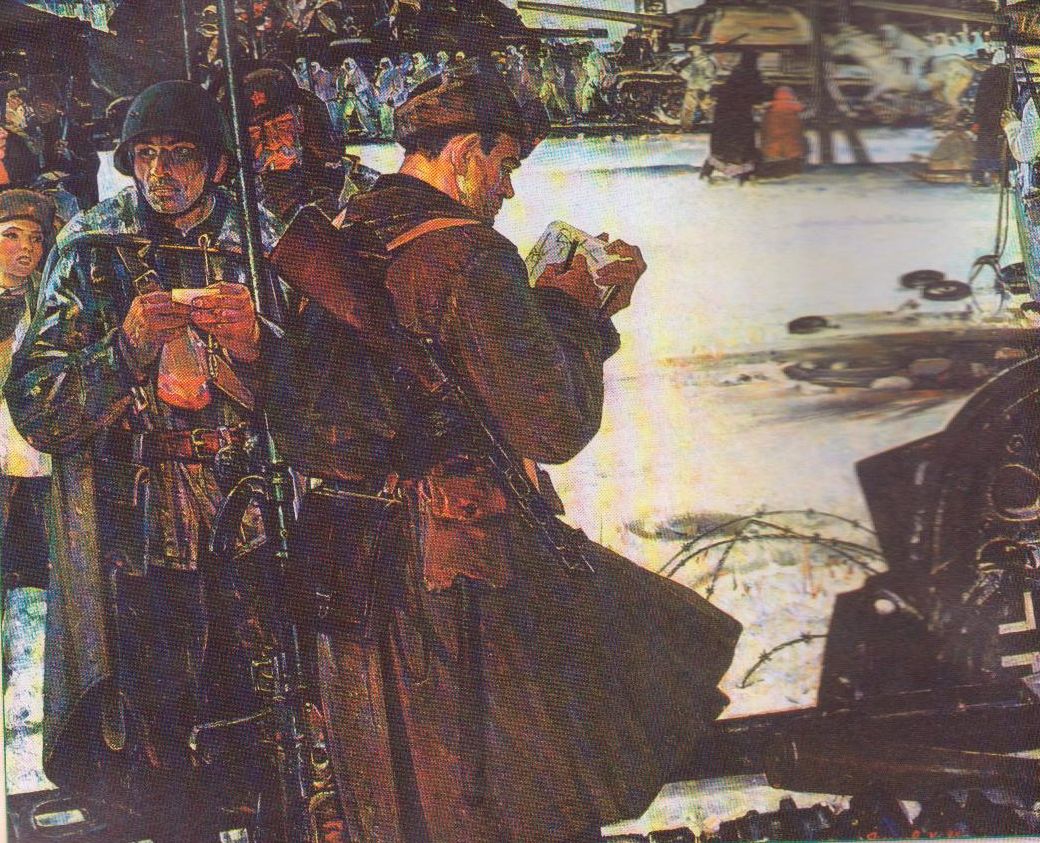 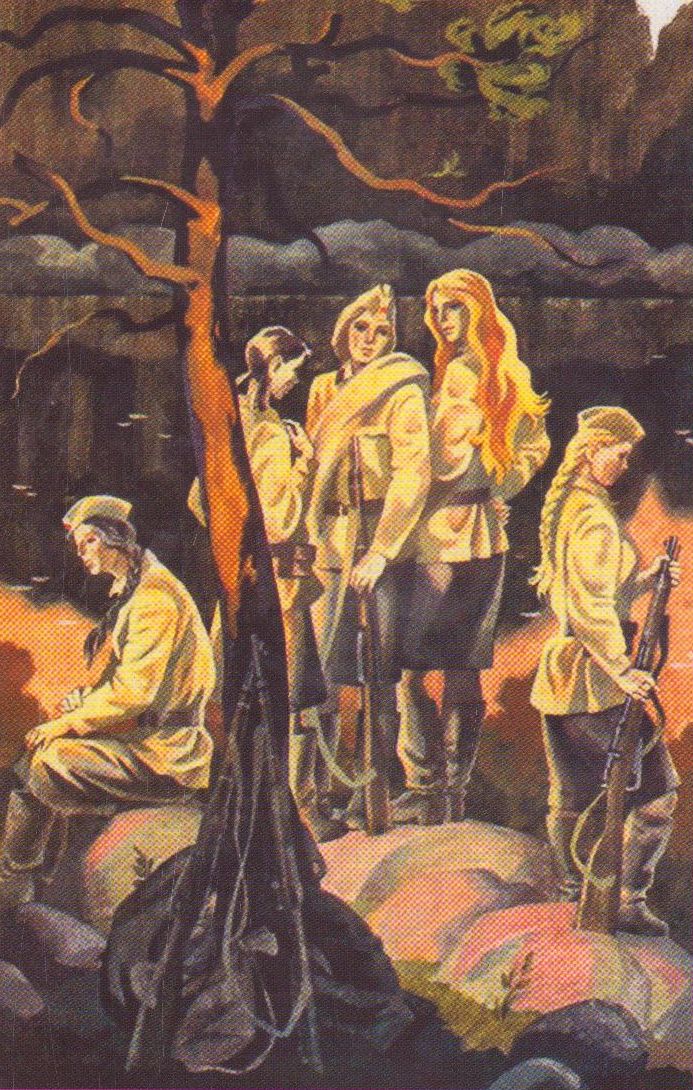 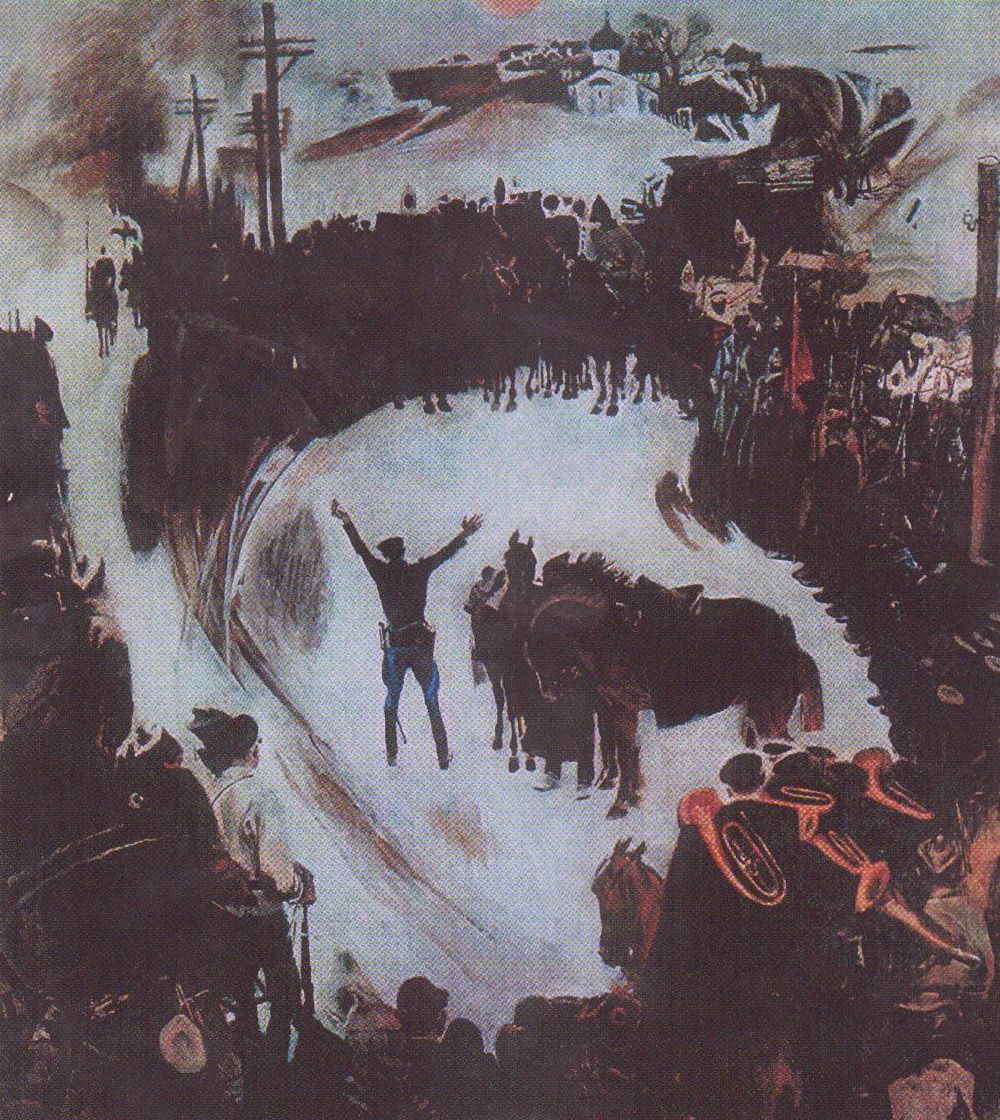 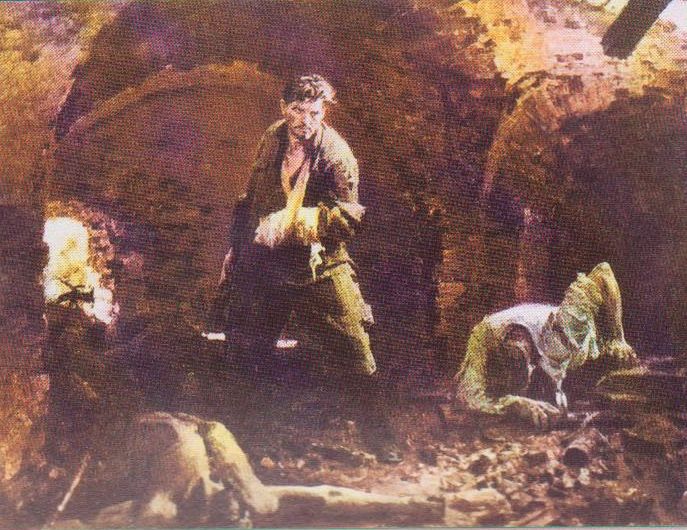 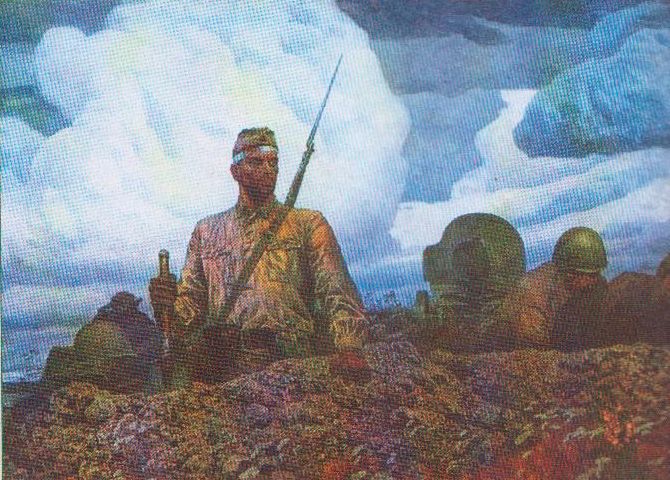 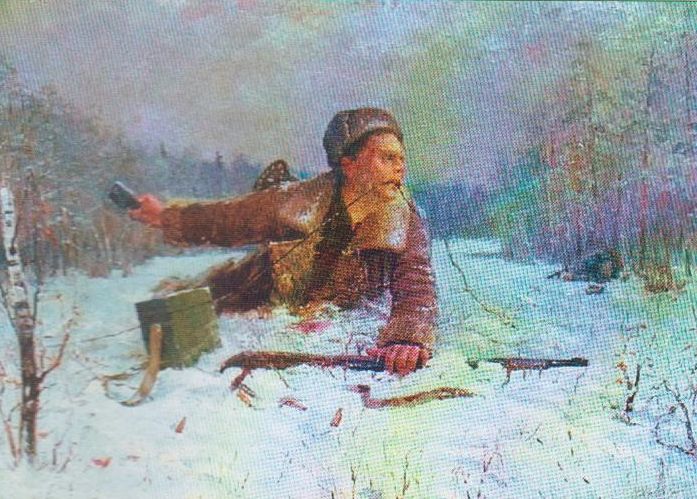 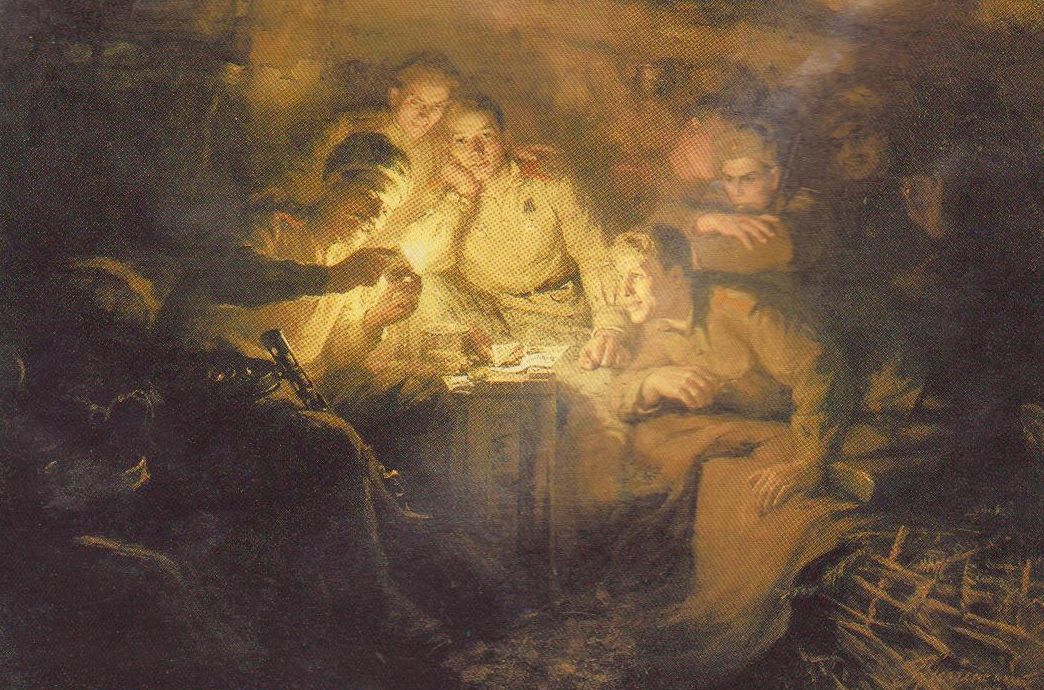 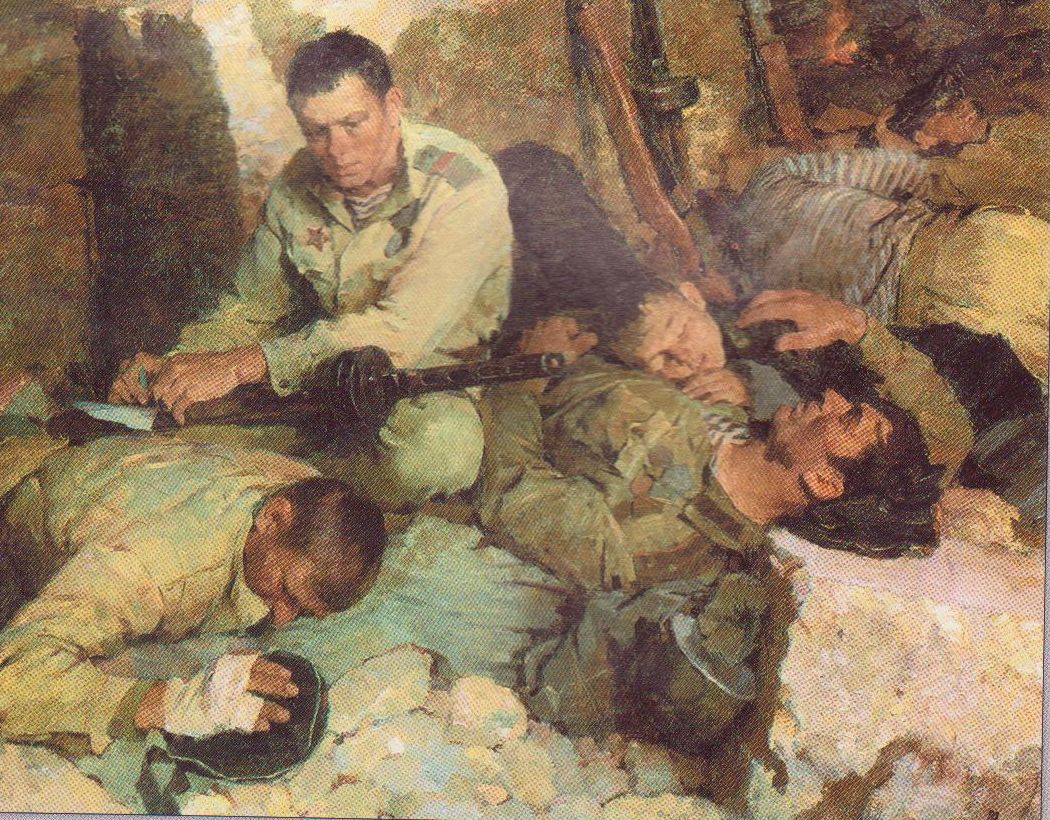 Мама! Тебе эти строки пишу я,
Тебе посылаю сыновний привет,
Тебя вспоминаю, такую родную…
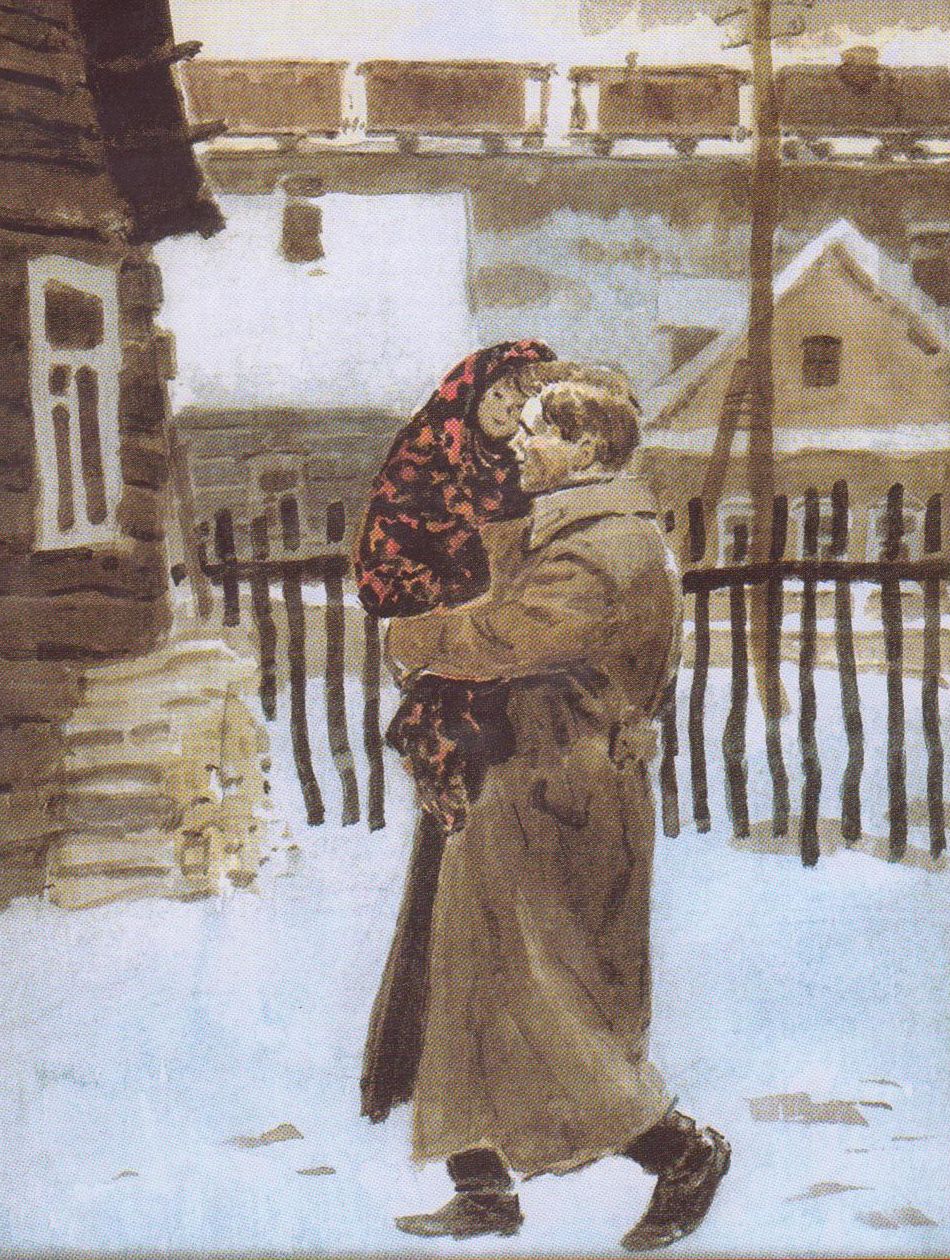 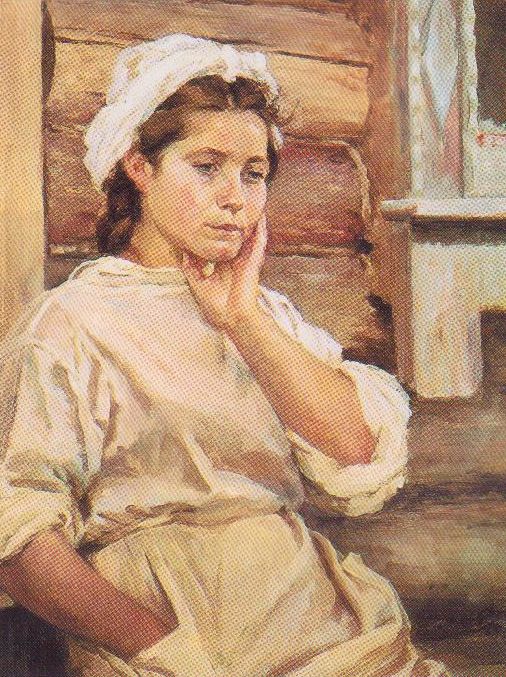 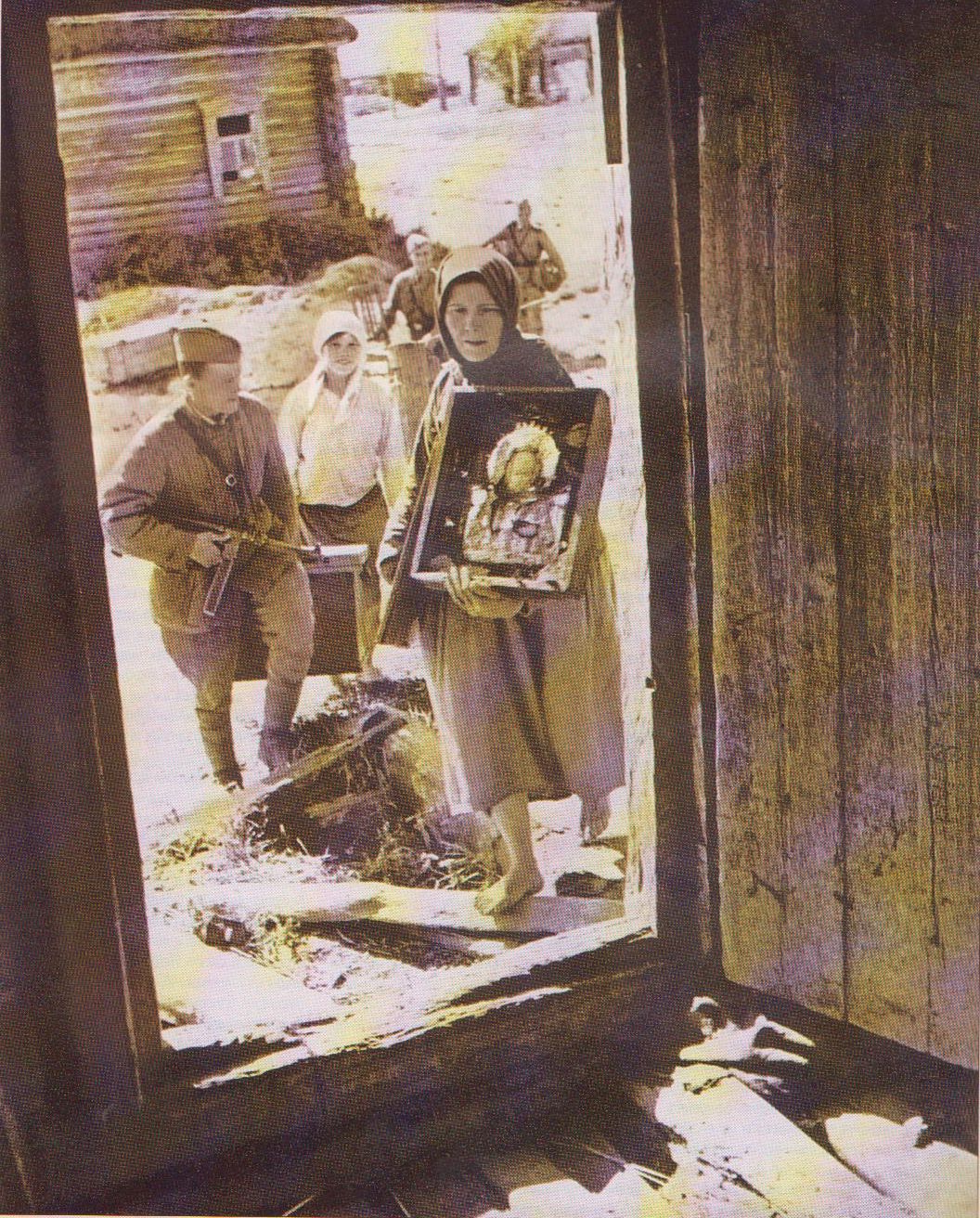 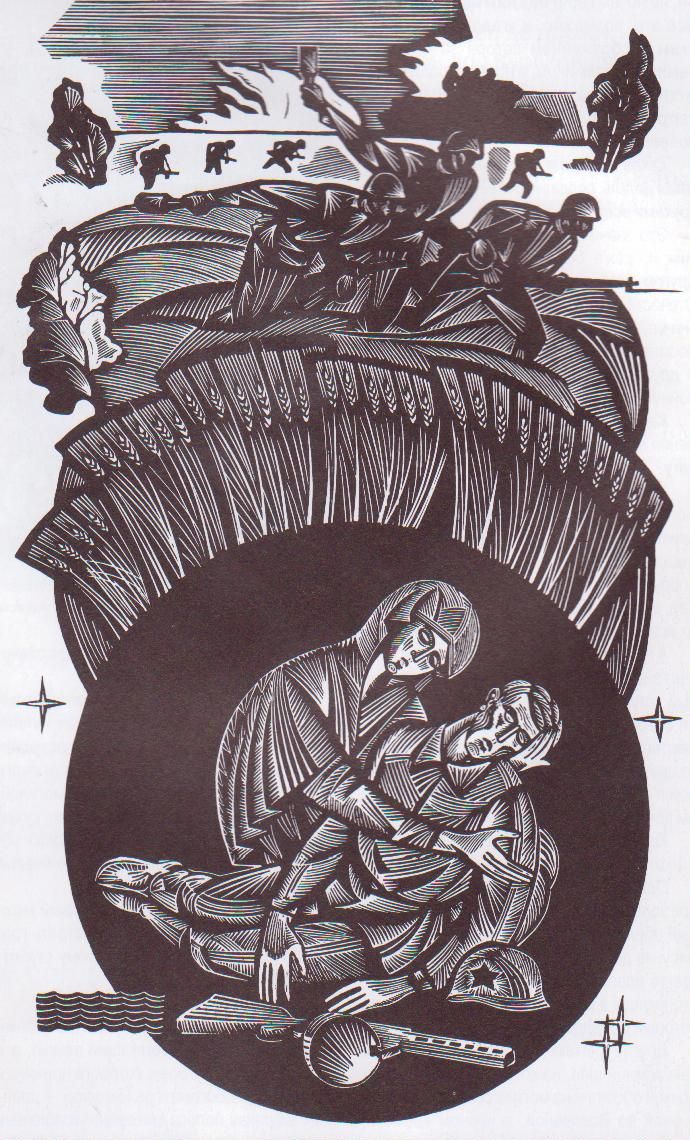 Его зарыли в шар земной,
А был он лишь солдат…
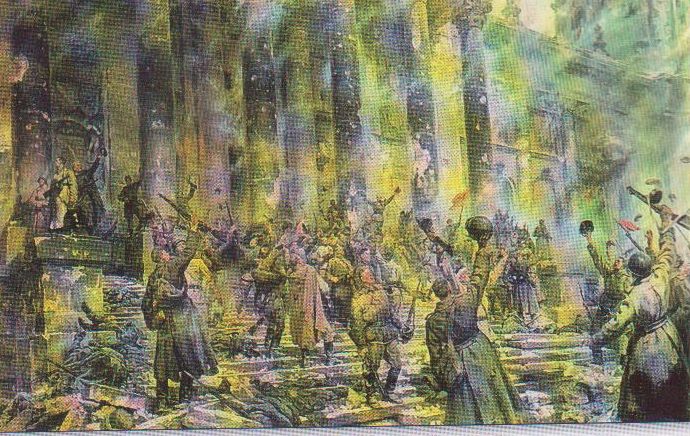 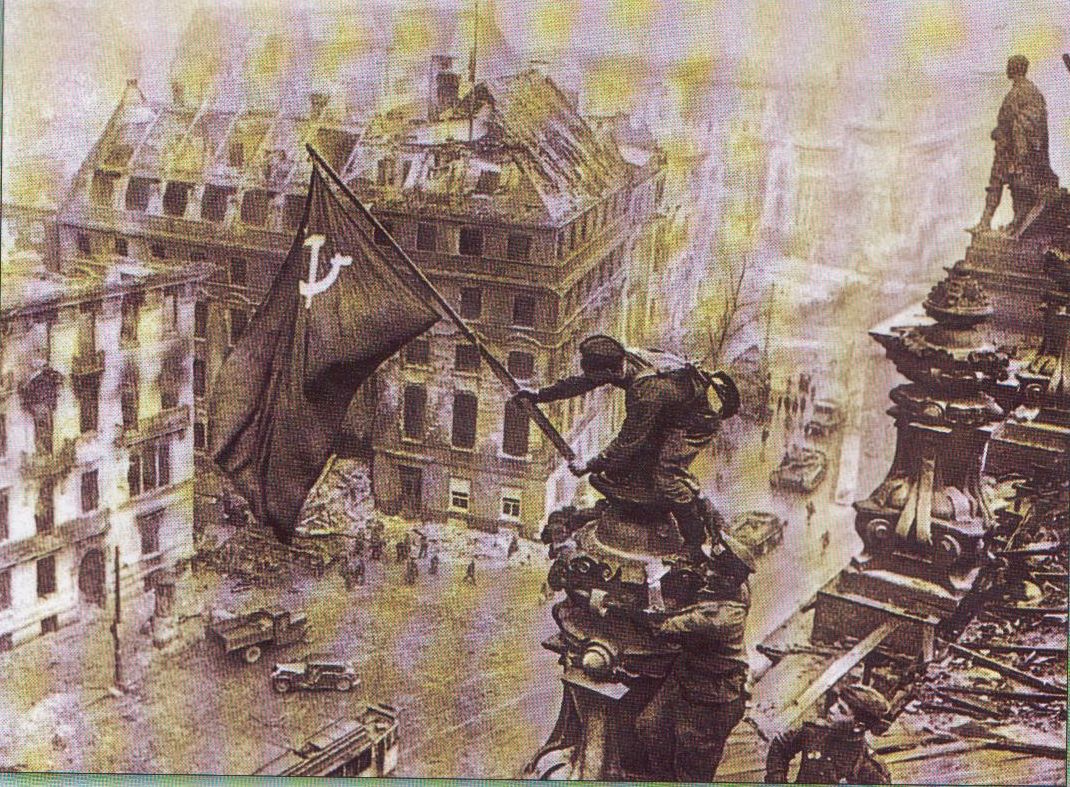 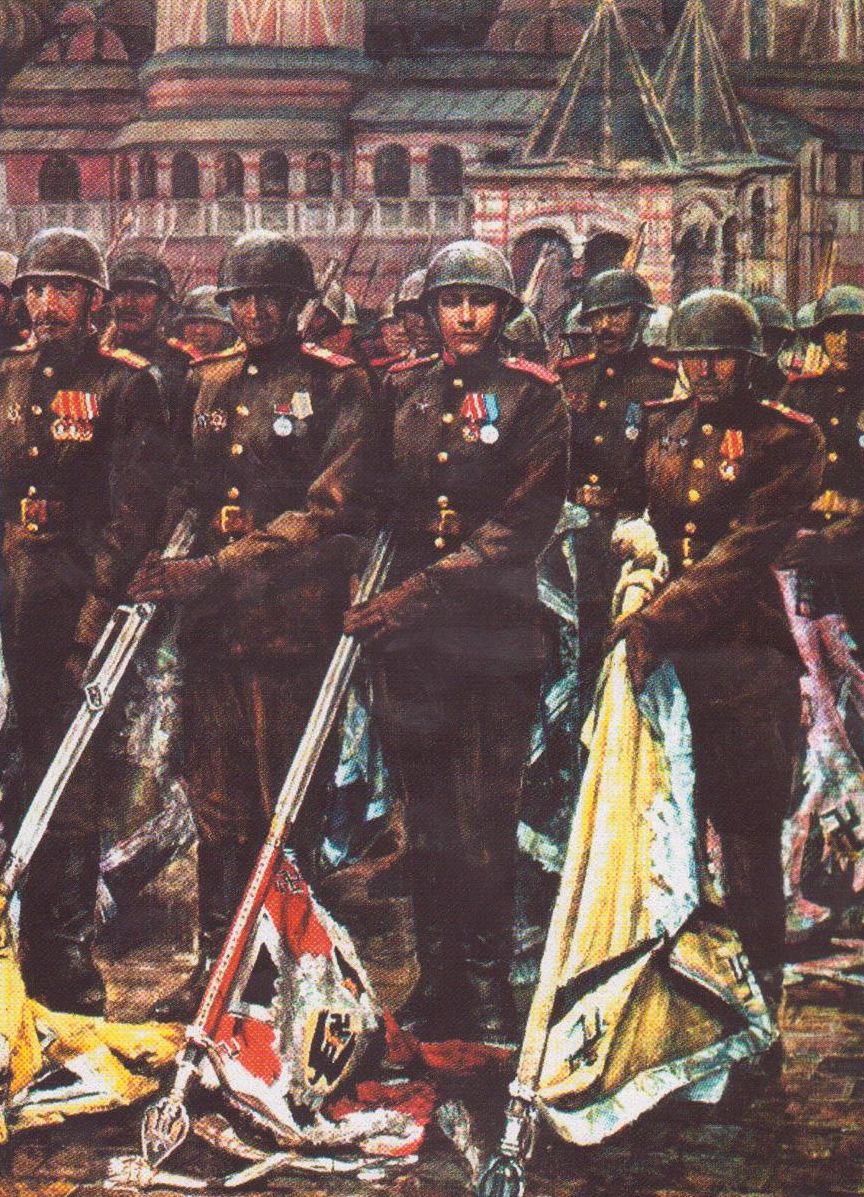 Такое площадь знала лишь однажды,
Однажды только видела земля:
Солдаты волокли знамёна вражьи,
Чтоб бросить их к подножию   Кремля
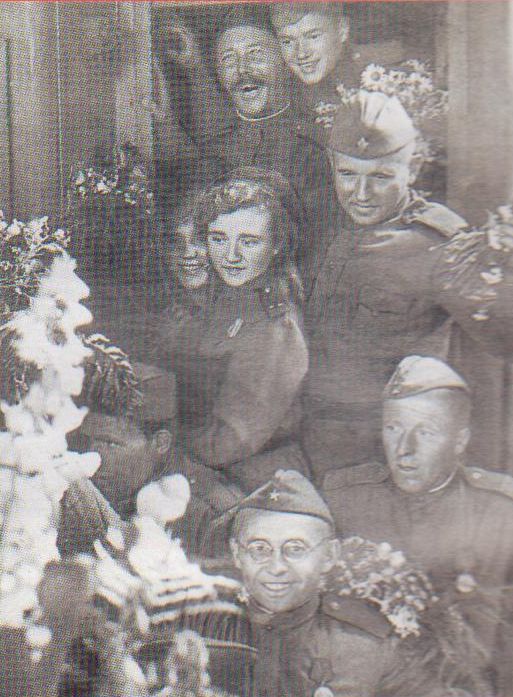 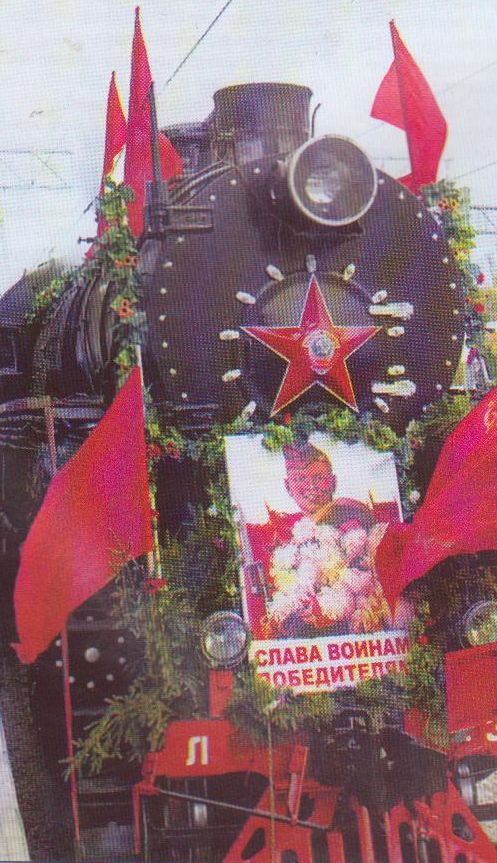 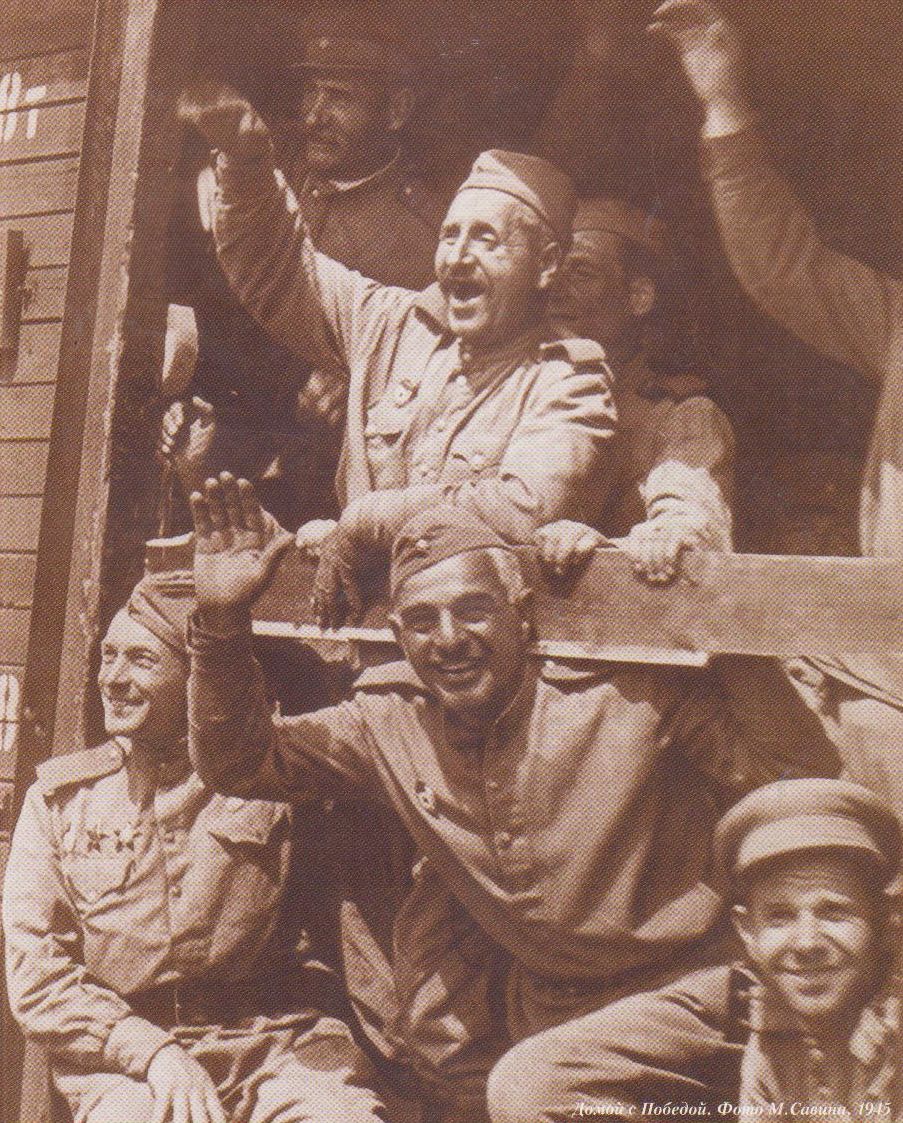 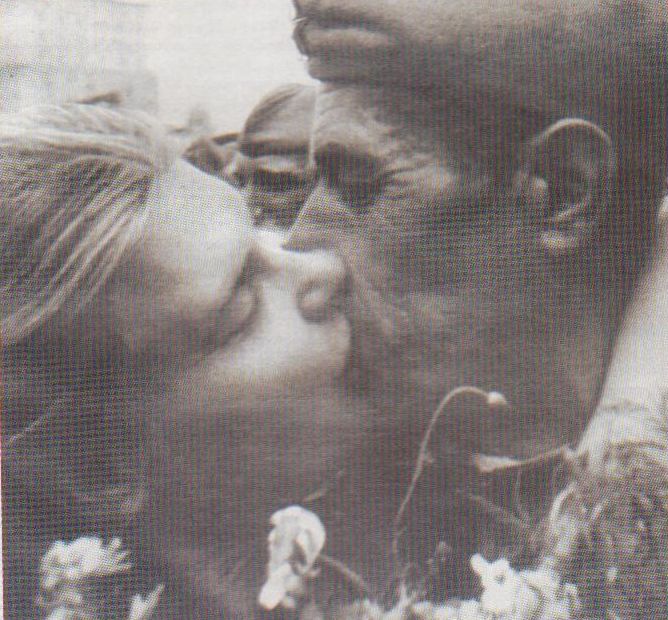 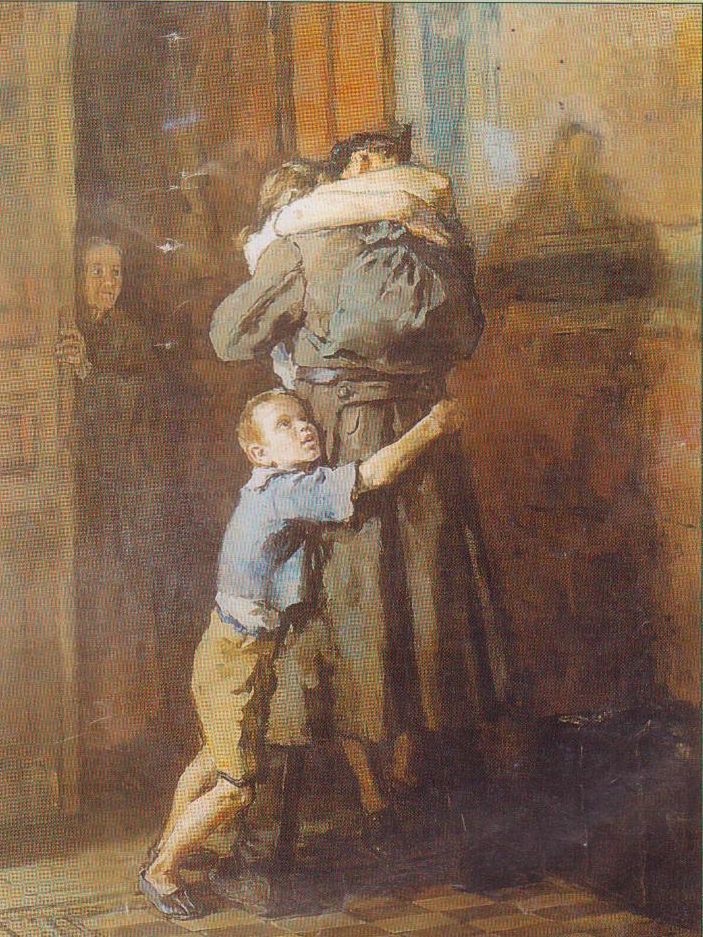 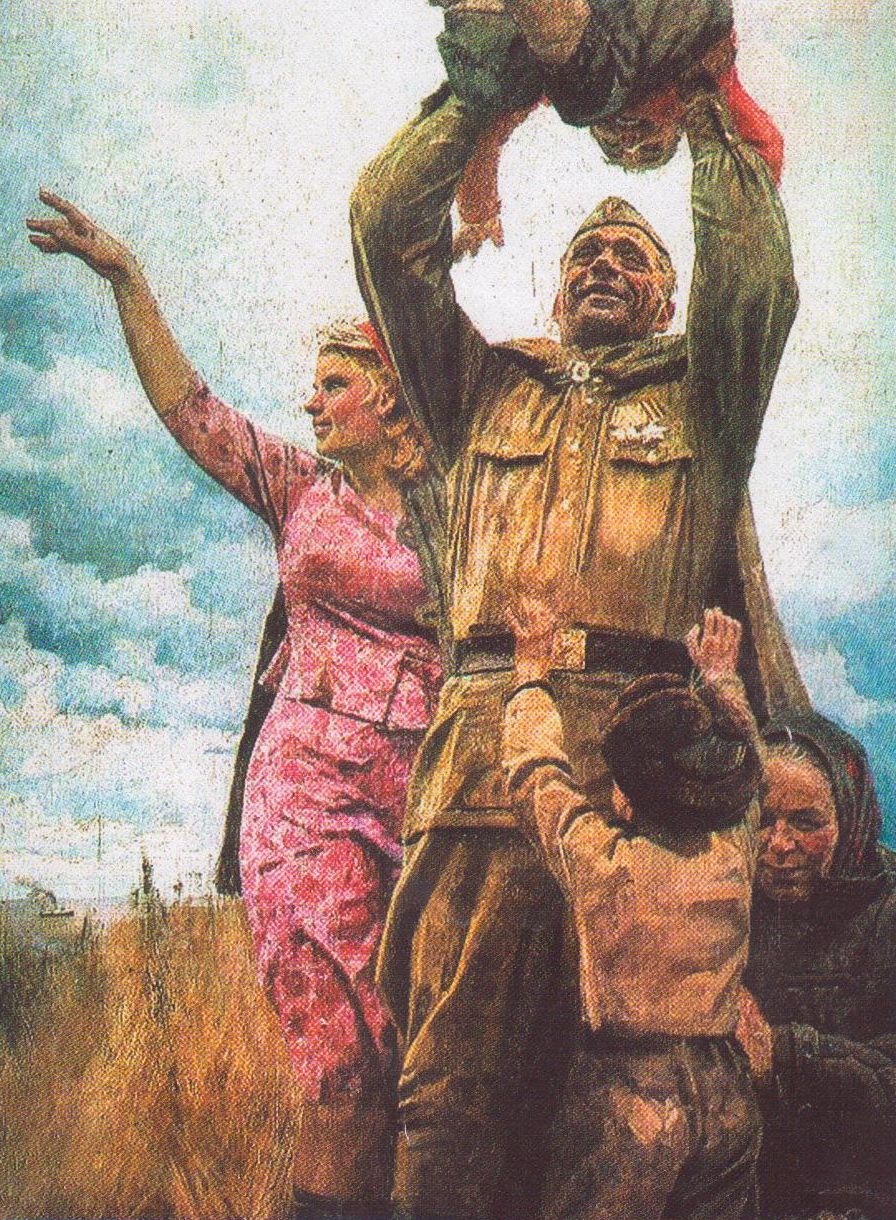 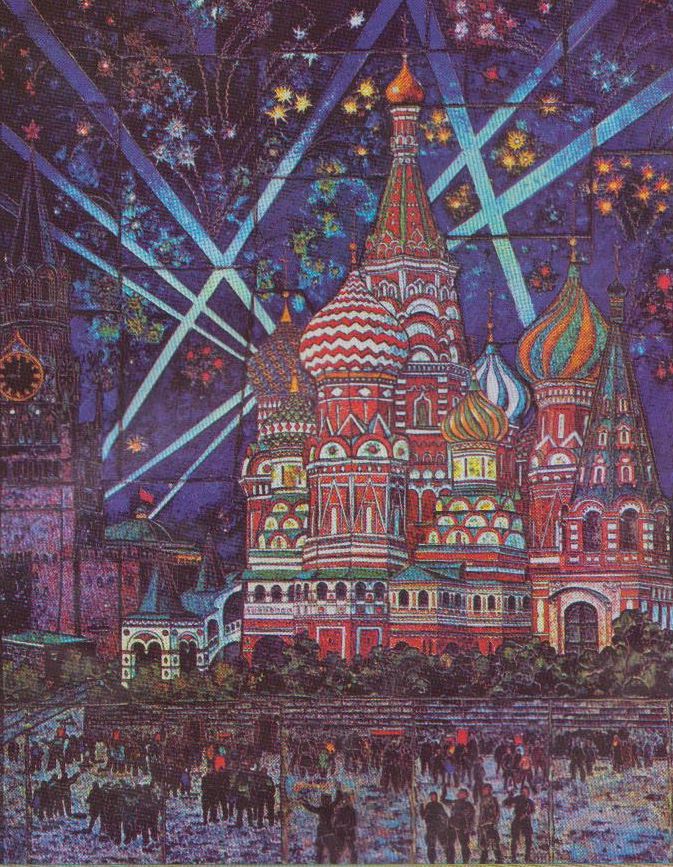 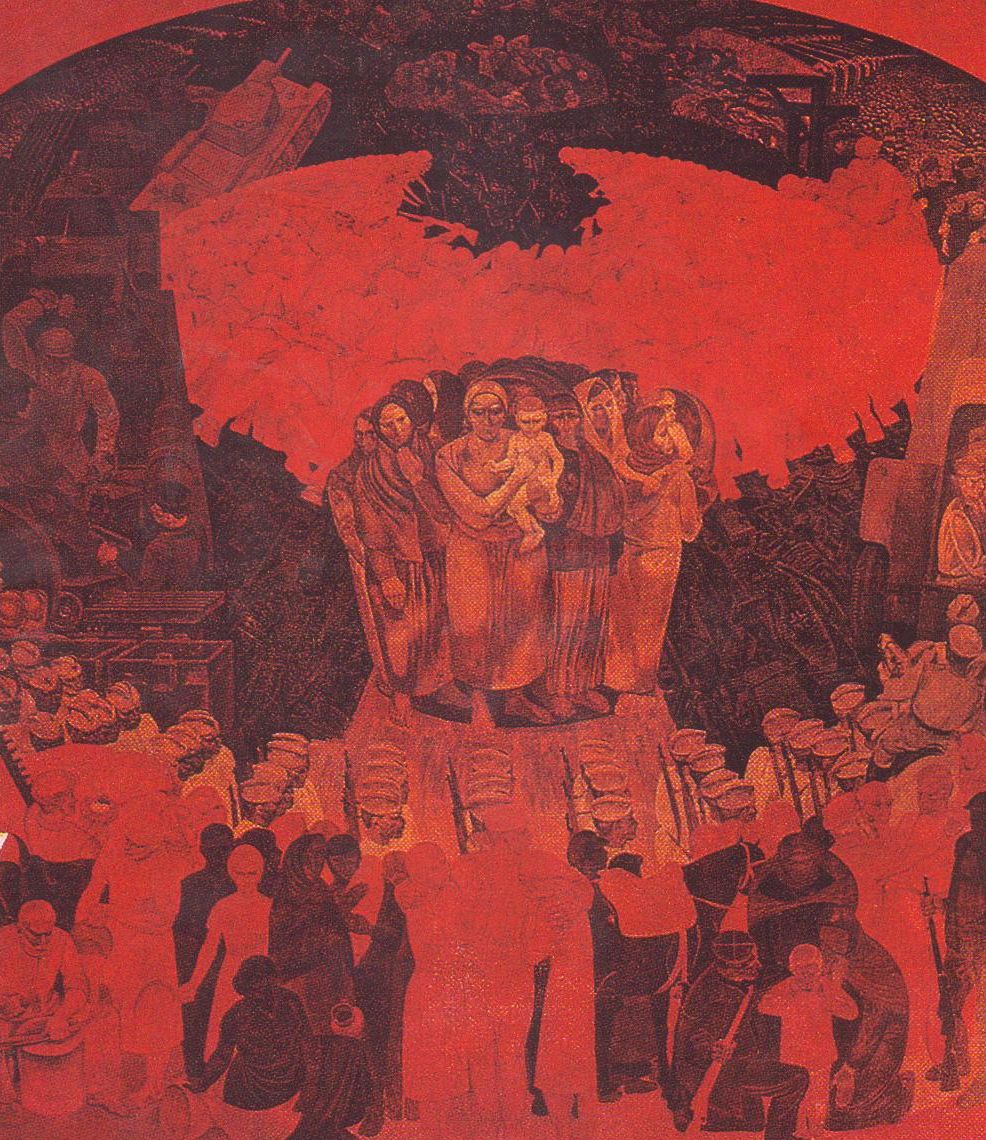 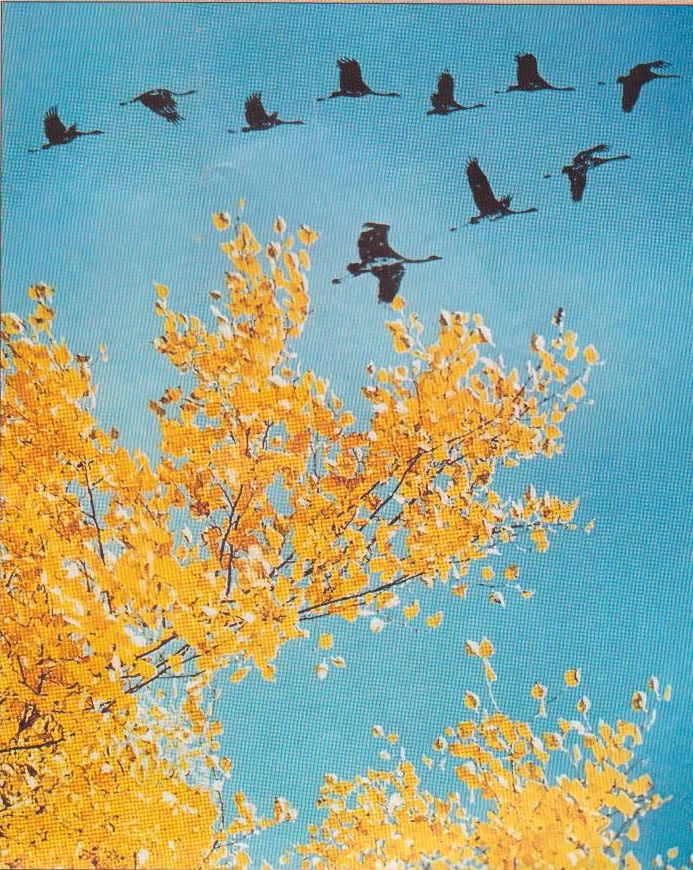 Мне кажется порою, что 
                          солдаты
С кровавых не пришедшие 
                          полей,
Не в землю нашу полегли
                          когда-то,
А превратились в белых
                          журавлей.
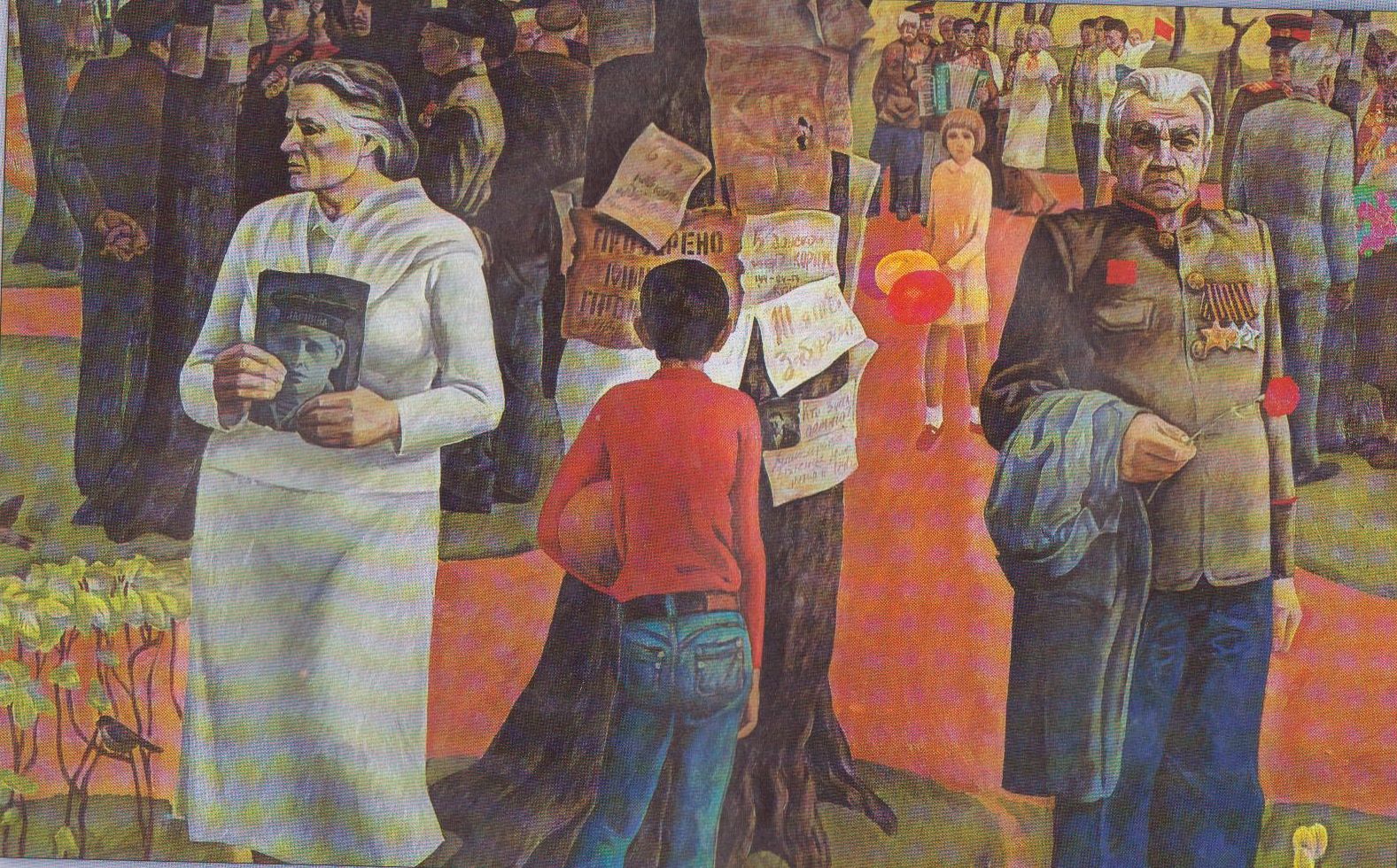 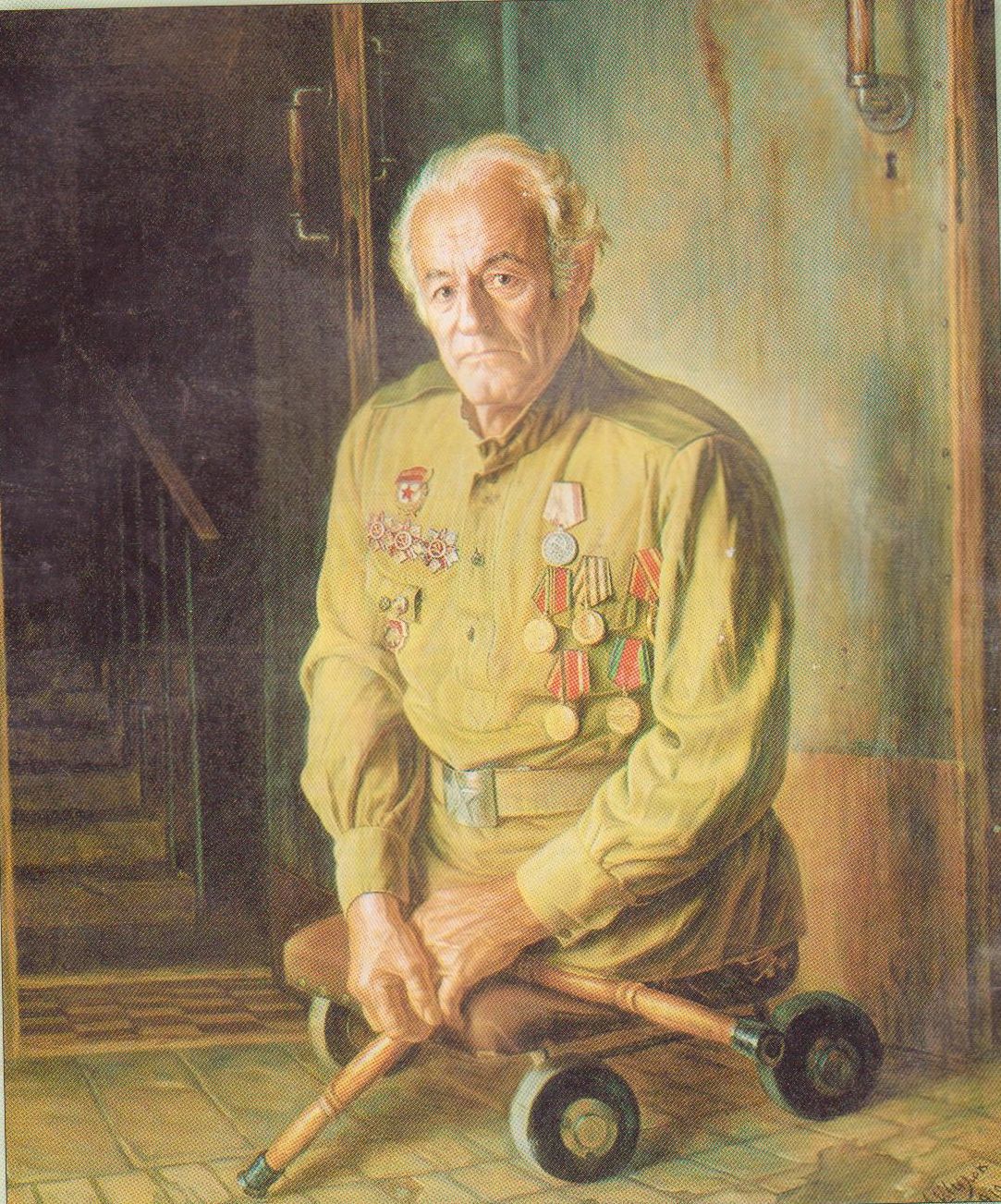 Есть в этой бронзовой медали…
Огонь тяжёлых батарей.
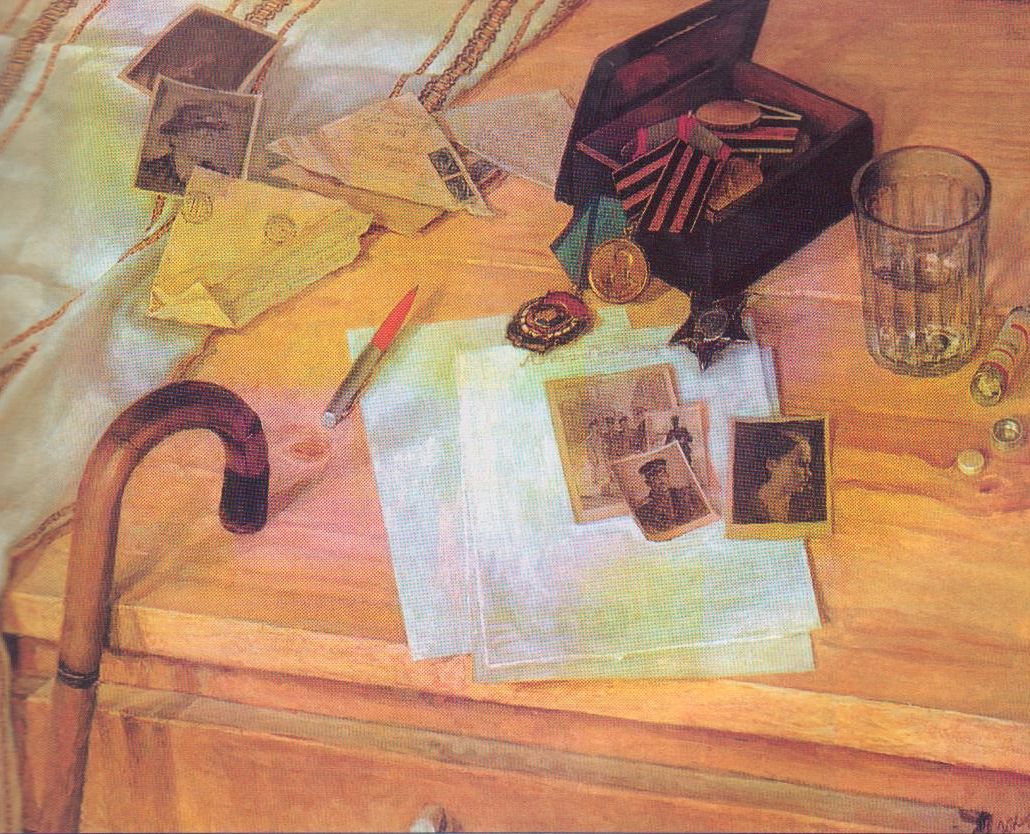 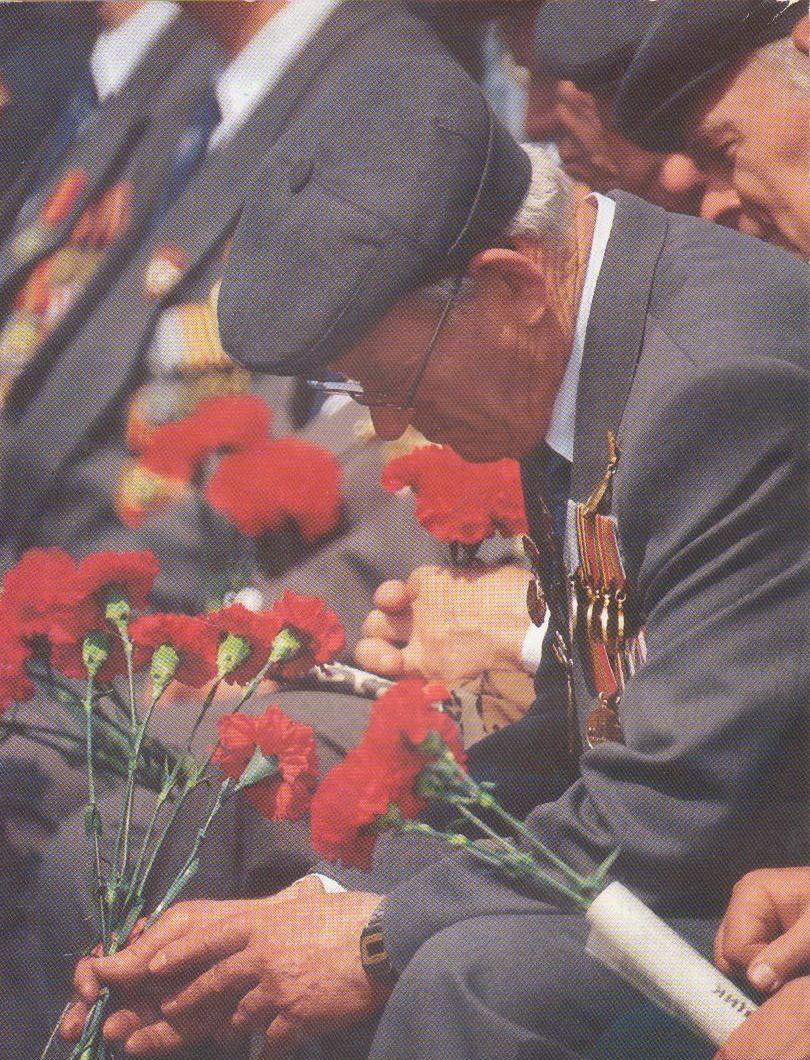 Война – это боль, огонь и слёзы.
Война – это кровь
                       и жгучий металл
Война – это разлука 
                       и распри народа,
Подвиг солдата
               и память на века.
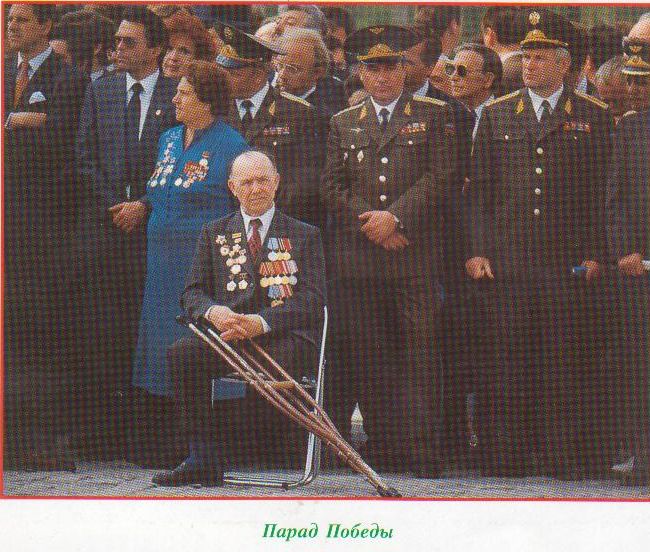 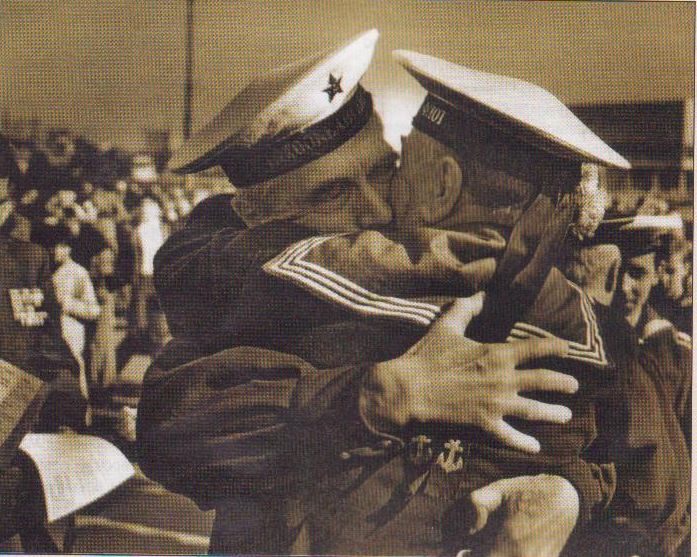 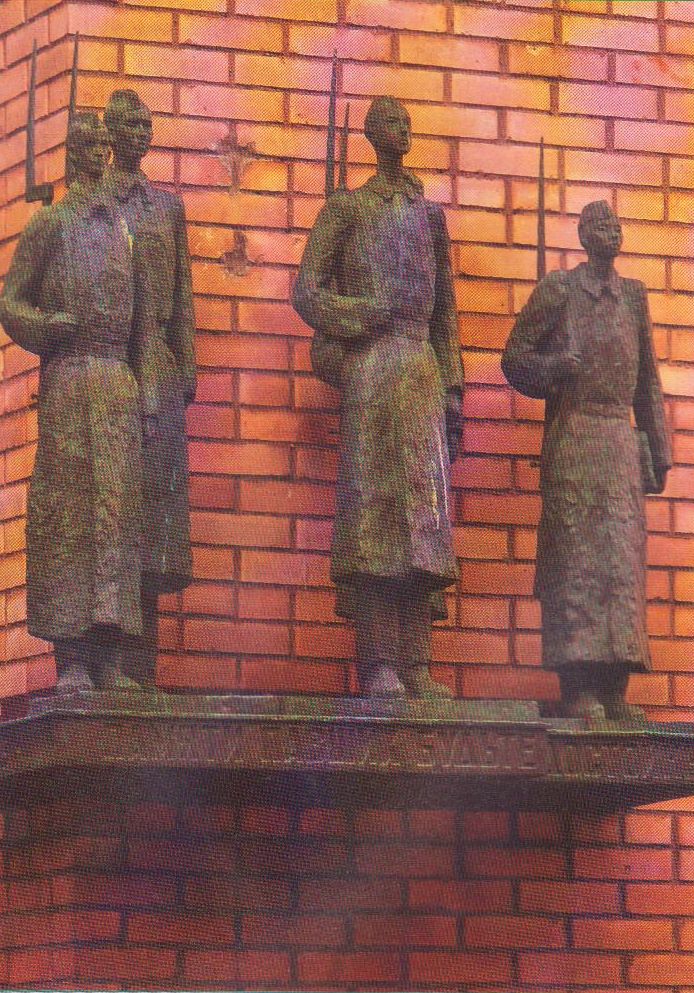 Стоим мы на посту повзводно и поротно,
Бессмертны, как огонь,
Спокойны, как гранит…
Великий подвиг наш история хранит.
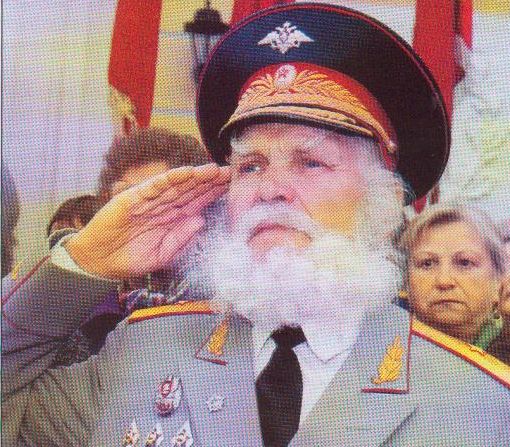 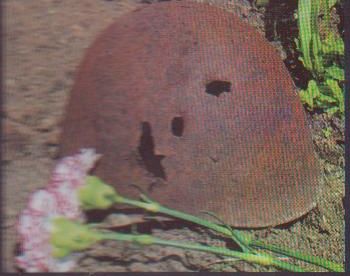 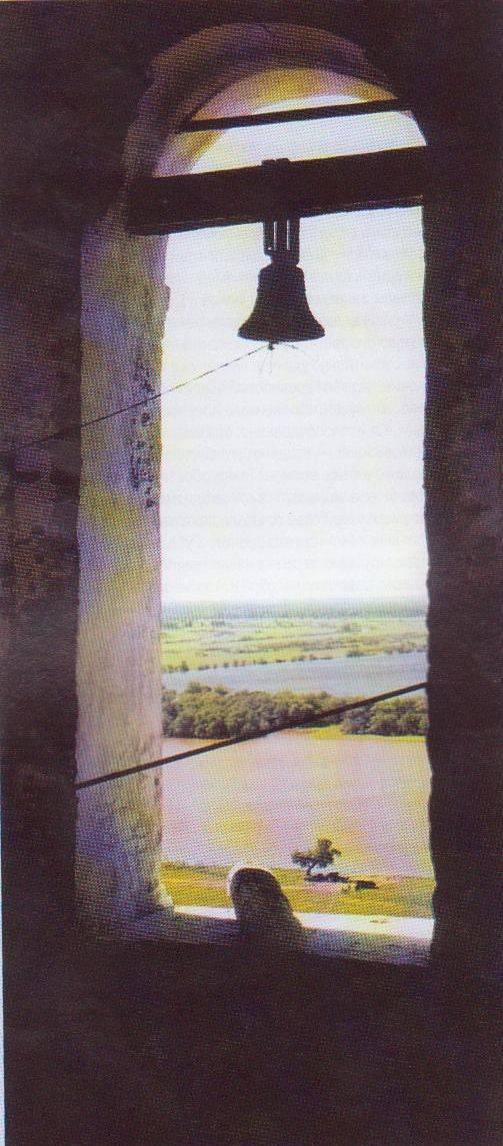 Колоколом сердце бьёт тревогу!
Люди, будьте бдительны вдвойне!
Не позволим выйти из берлоги
Новой ненавистной нам войне.
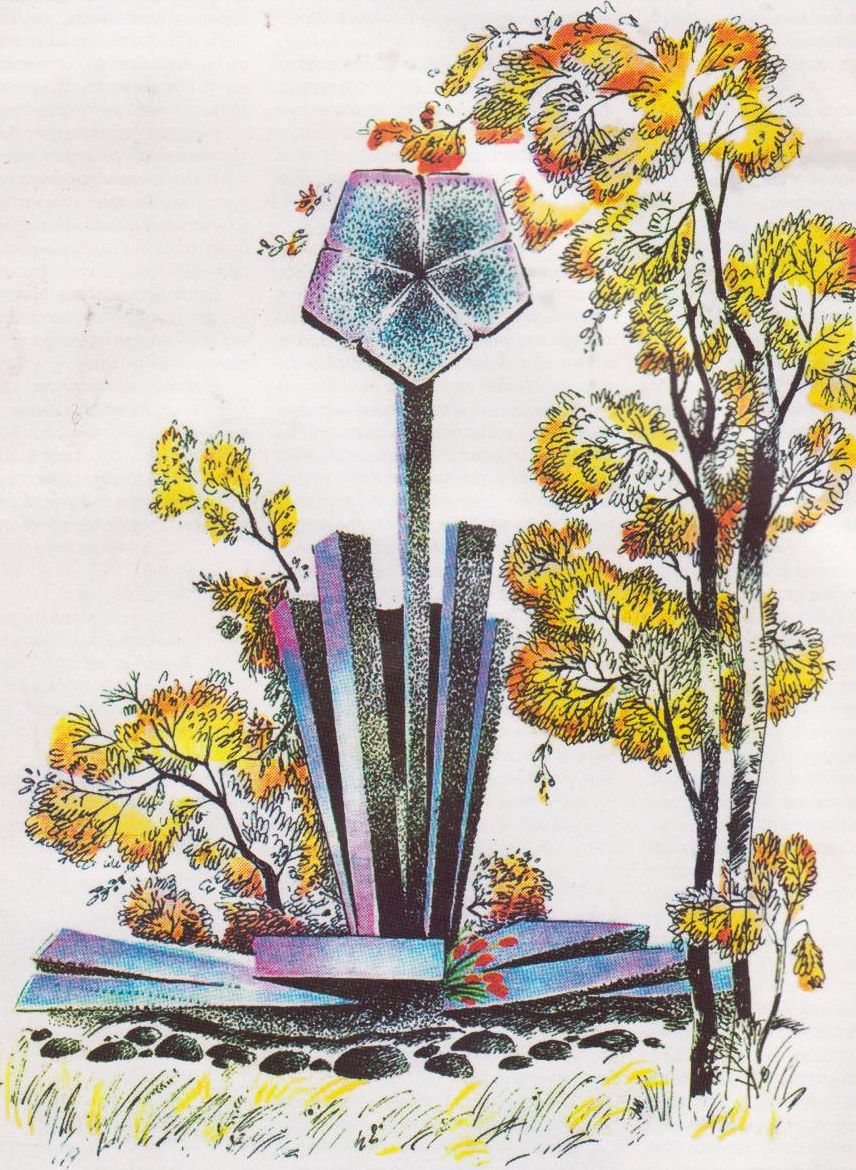 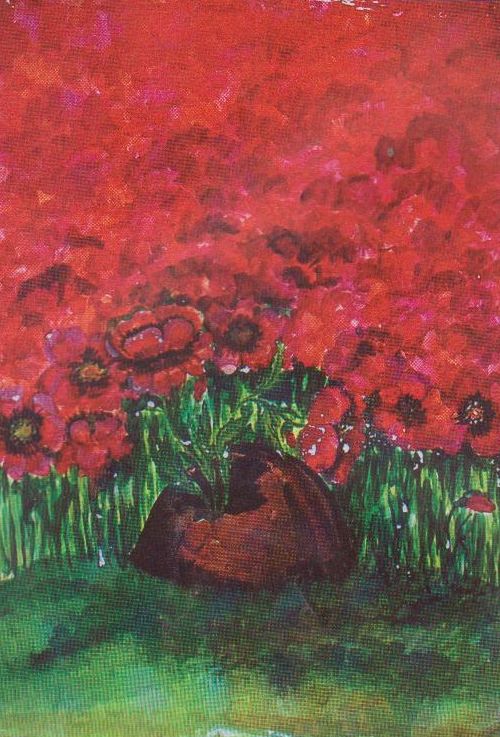 От героев былых времён
Не осталось порой имён.
Те, что приняли смертный бой,
Стали просто землёй, травой.
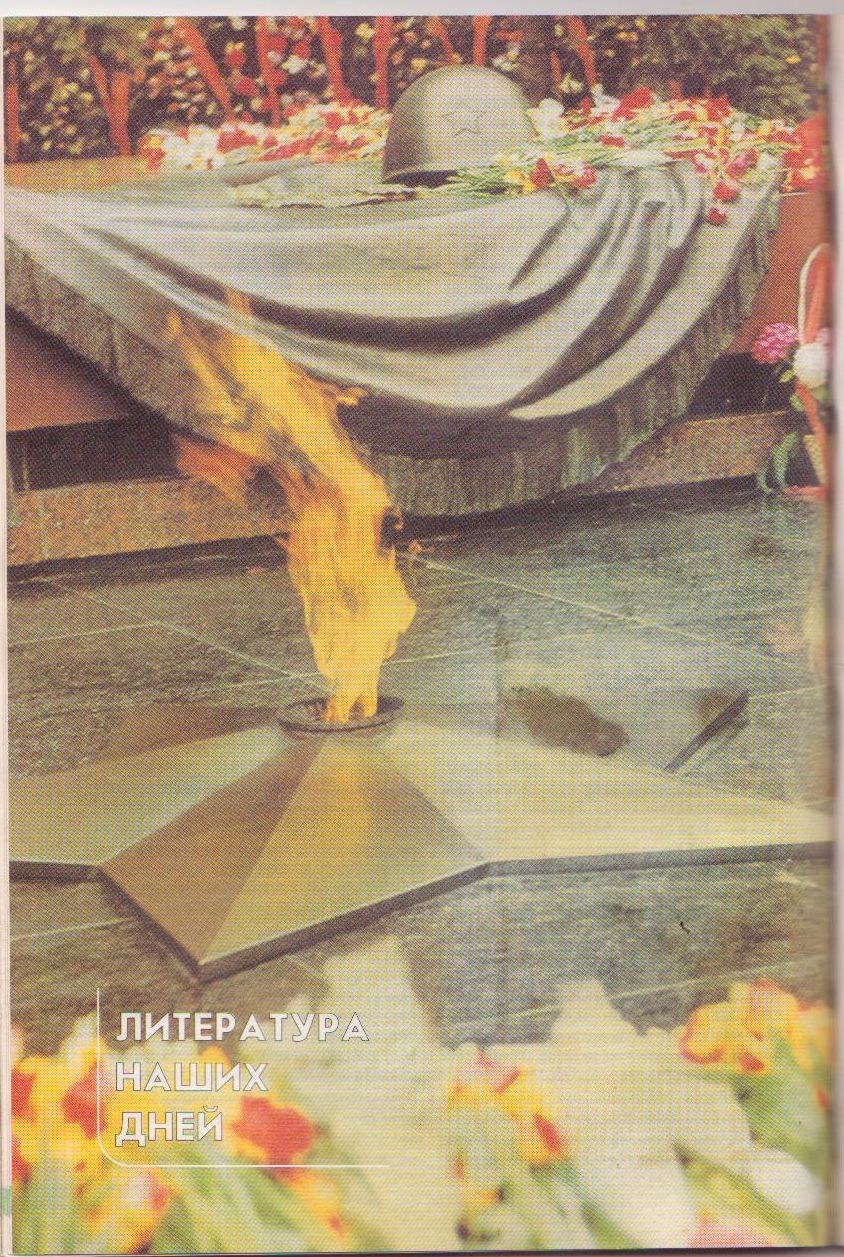 Помните!
Через века,
         через года, - 
помните!
О тех,
Кто  уже не придёт
                  никогда, - 
помните!